Update on EM Calorimeter for SoLID
Jin Huang
Los Alamos National Lab

Z. Zhao  
University of Virginia
SoLID Calorimeter Overview
PVDIS forward angle
SIDIS forward angle
SIDIS large angle
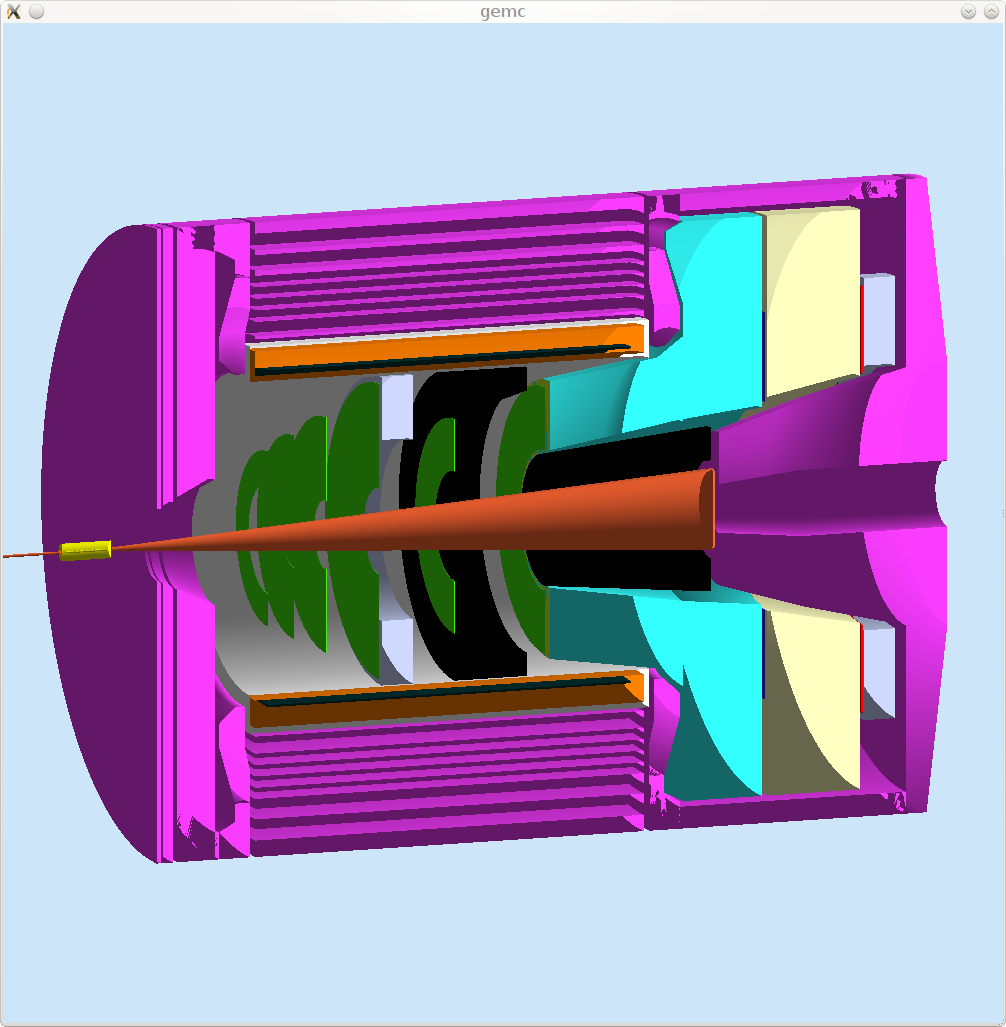 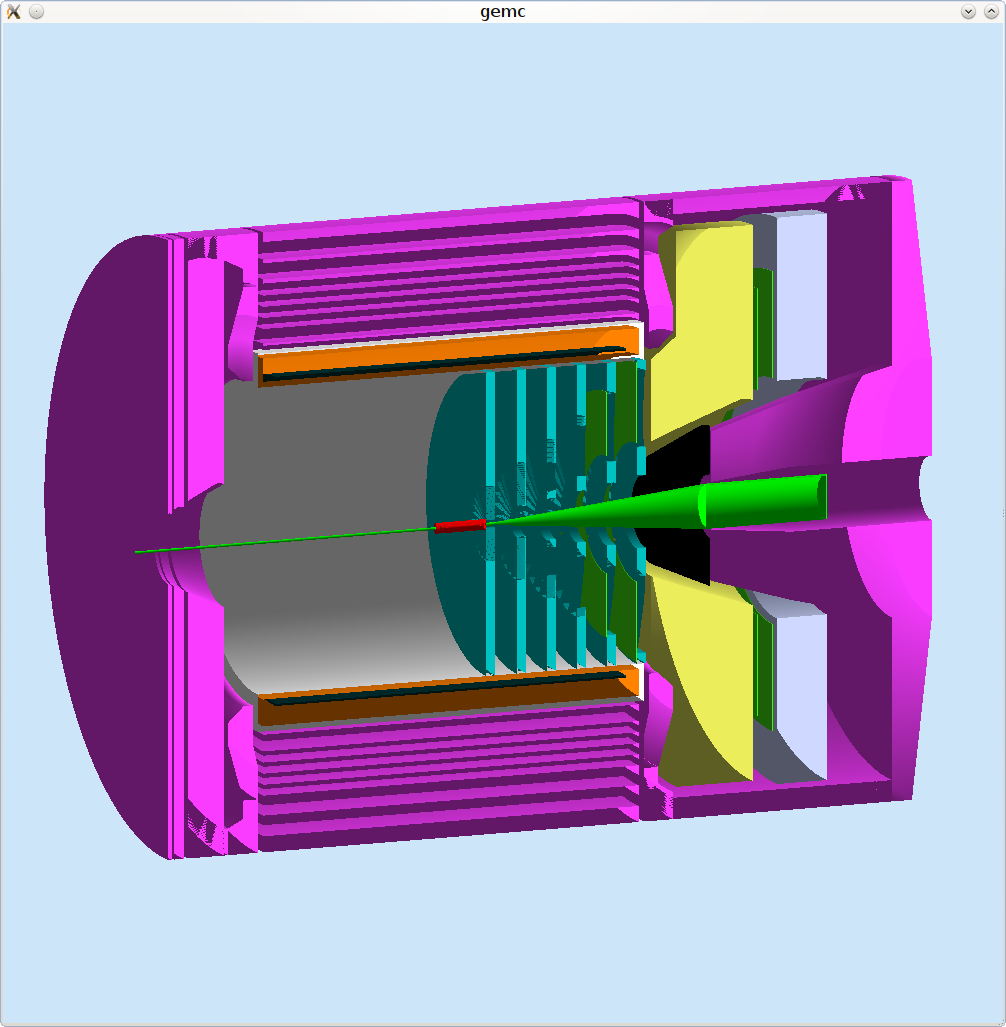 Electron-hadron separation
~100:1 pion rejection in electron sample
Energy resolution: σ(E)/E ~ 5%/√E
Provide shower Position
σ ~ 1 cm, for tracking initial seed / suppress background
Time response
σ <~ few hundreds ps
provide trigger/identify beam bunch (TOF PID)
Jin Huang, Zhiwen Zhao
SoLID Collaboration Meeting
2
Radiation dose update for PVDIS
Total
EM Part
γ dominant
Pi-
Updated dose with baffle made of Pb
Similar level to SIDIS now
Jin Huang, Zhiwen Zhao
SoLID Collaboration Meeting
3
Radiation on fiber	 path
Preshower
Two dominant effects:

Radiation effect
Worse case: before calorimeter ~104 rad similar to 1st layer of scintillator, Y11 take to 105

False signal in fiber
Wavelength shifting fiberchange scintillator photo, not effective scintillator
Main signal are constant background from low energy electron/photon, -> shifting in pedestal 
Should try beam tests

Can run fiber from  backside of calorimeter and avoid direct view of target
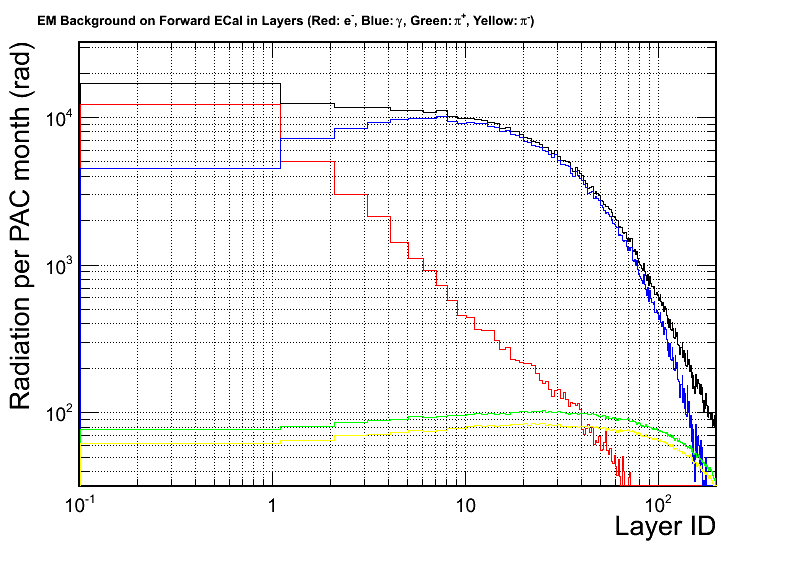 Preliminary
SIDIS
Total
Electron
Photon
Pi+
Pi-
Jin Huang, Zhiwen Zhao
SoLID Collaboration Meeting
4
Radiation on preshower
Reaching radiation limit (30% reduction in light output) for current approved experiments
A few possible solutions
Swapping modules between large R-inner R 
Radiation dose varies by factor of ~10 
Keep searching for high radiation-resistant fiber/scintillator
Replacing the preshower part of calorimeter
Redesign preshower with PbWO4 crystal with wavelength shifting fiber read out
Jin Huang, Zhiwen Zhao
SoLID Collaboration Meeting
5
Positioning calorimeter for PVDIS
PVDIS calorimeter have largest polar angle
22 – 35 degree 
Not full azimuthal coverage, possible to rotate
Two main factor relates resolution with larger indenting angle
Variation in shower position along track translates into transvesre position
Spread charge into more module -> less discretization effect
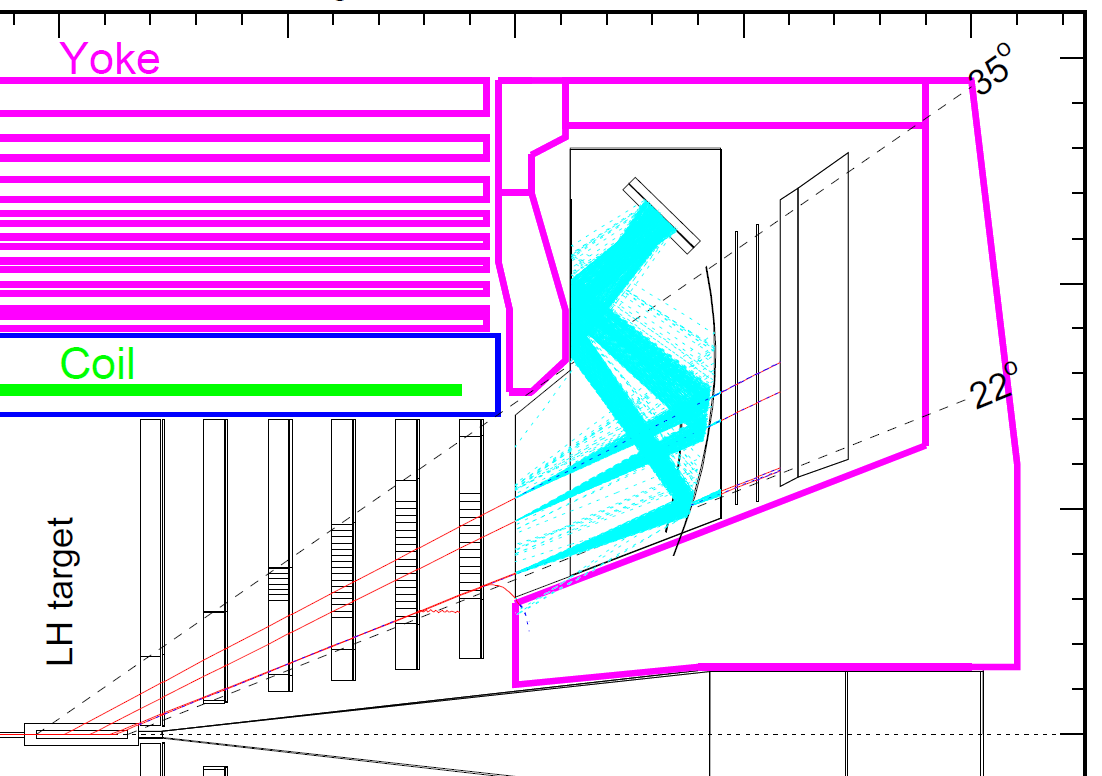 Jin Huang, Zhiwen Zhao
SoLID Collaboration Meeting
6
Tested in specialized Geant4 simulation with SIMC inputs of realistic tracks
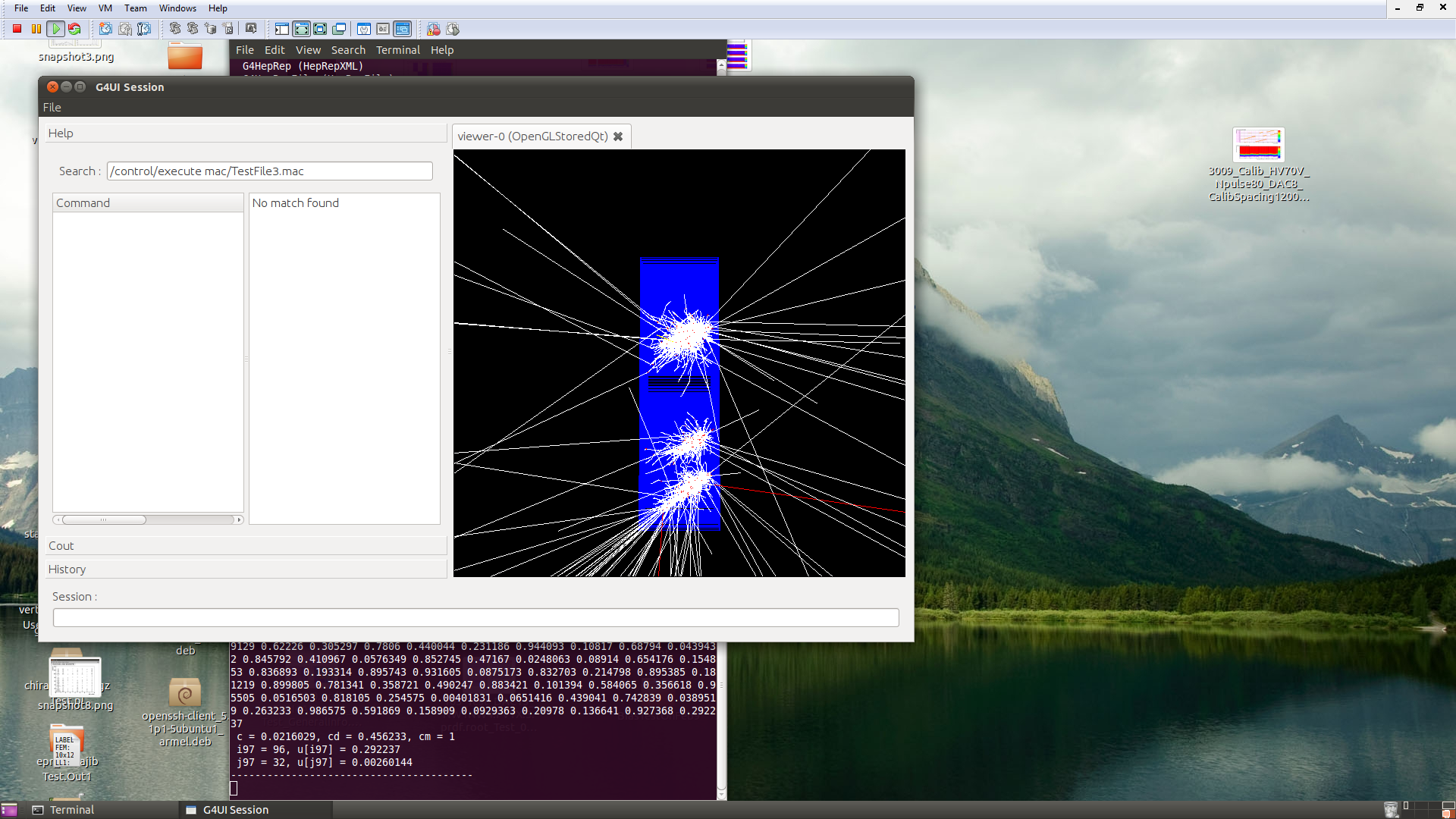 Default layout
Rotated to face central track
Track from target
Jin Huang, Zhiwen Zhao
SoLID Collaboration Meeting
7
Corrections
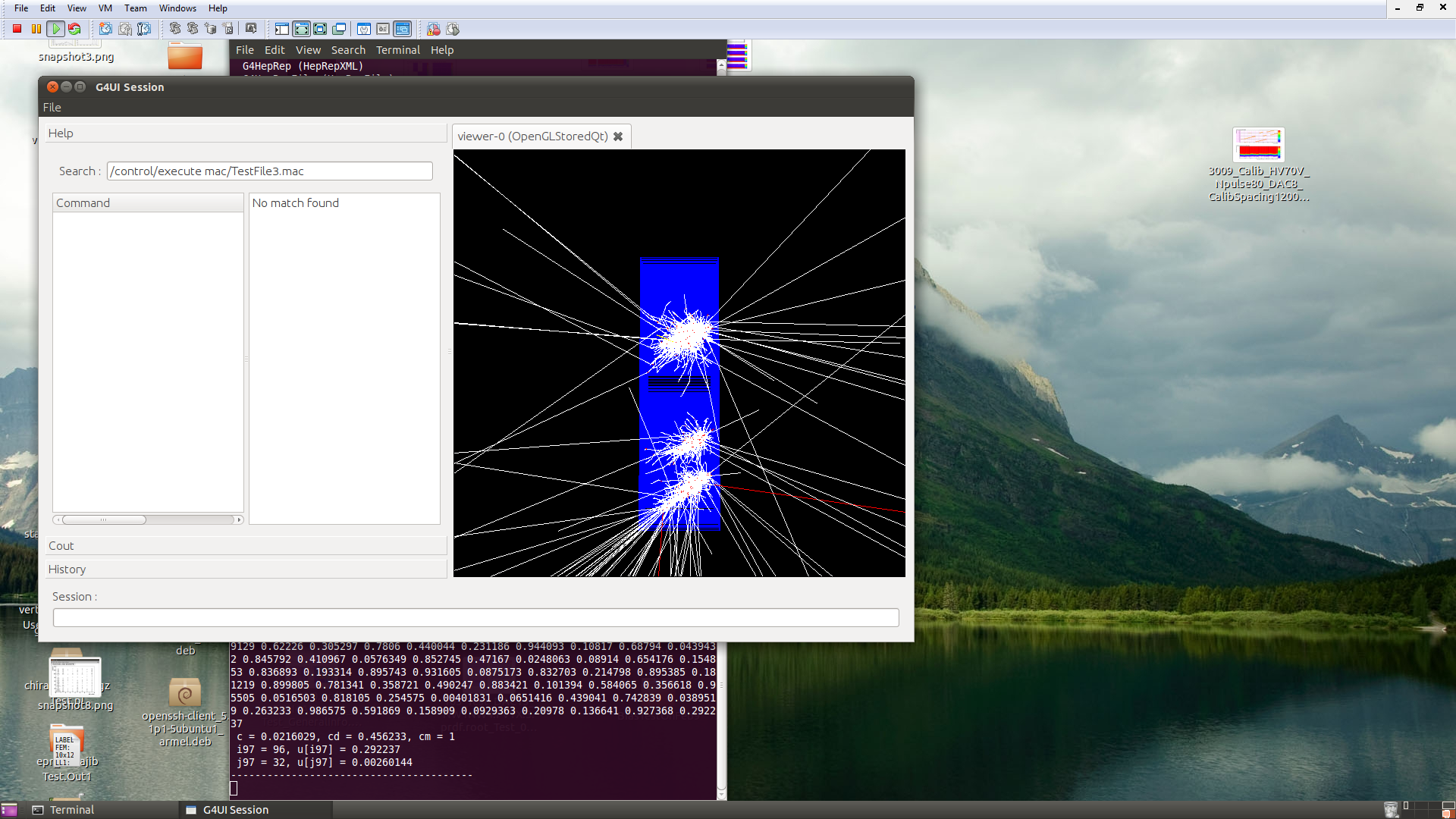 Shower location at predefined plane of nominal max shower =
Center of gravity
Average position with energy weighting
Energy/slope correction
Shifting of shower center with energy, fitted from simulation
Information available from calorimeter only
Discretization correction
Position readout discredited to center of each module
Can be corrected to some extent (see later slides)
Plane of nominal max shower
Jin Huang, Zhiwen Zhao
SoLID Collaboration Meeting
8
Effect 1: Probing shower longitudinal size effect w/ very fine segmentation
Nominal layout
Facing track
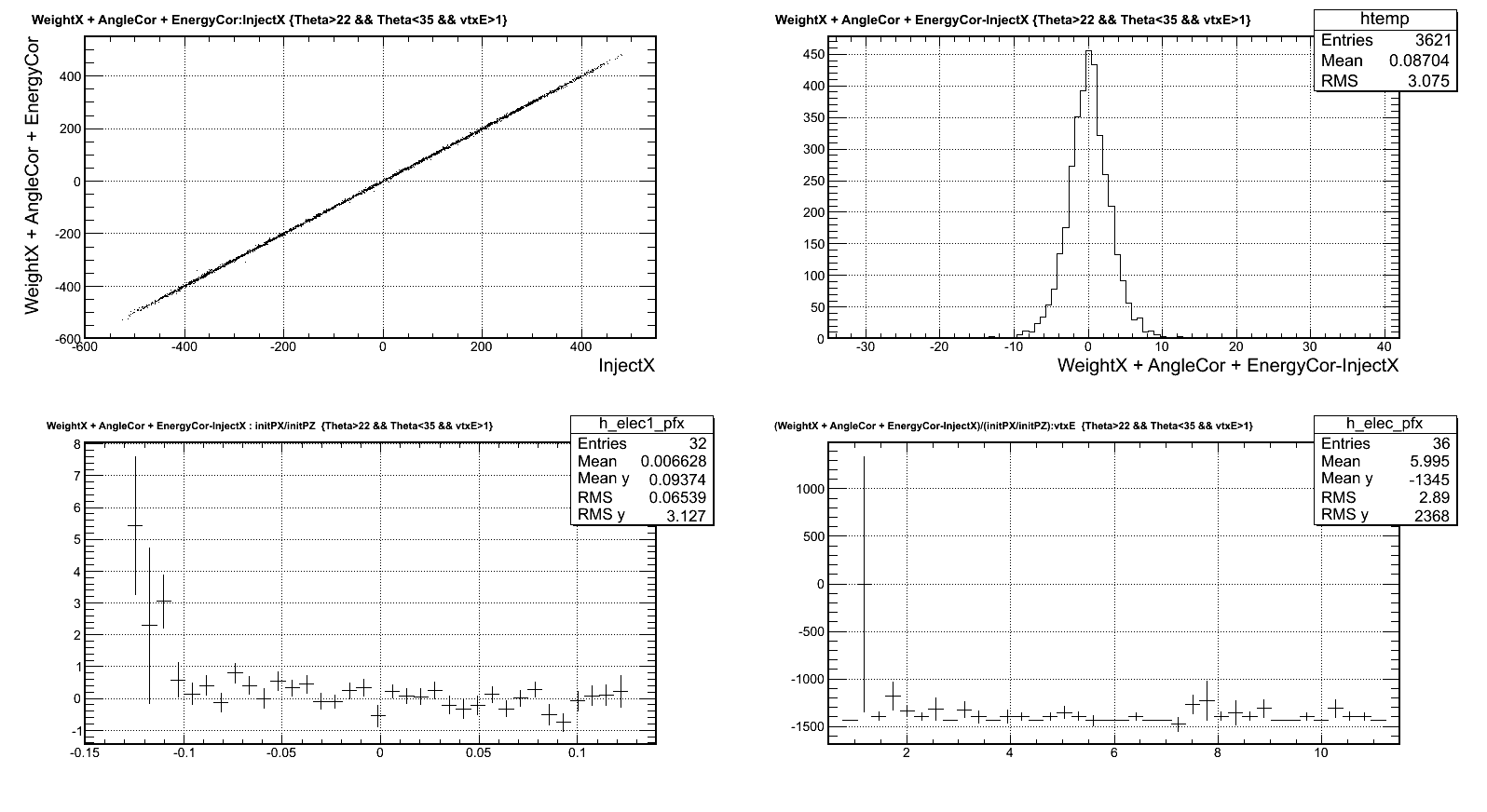 Residual for corrected shower position (mm)
Residual for corrected shower position (mm)
At nominal of 28 degree, variation of shower translate to 1 cm of uncertainty from the detector intrinsic best ~0.3 cm
Jin Huang, Zhiwen Zhao
SoLID Collaboration Meeting
9
Effect 2: Probing shower longitudinal size effect w/ very fine segmentation
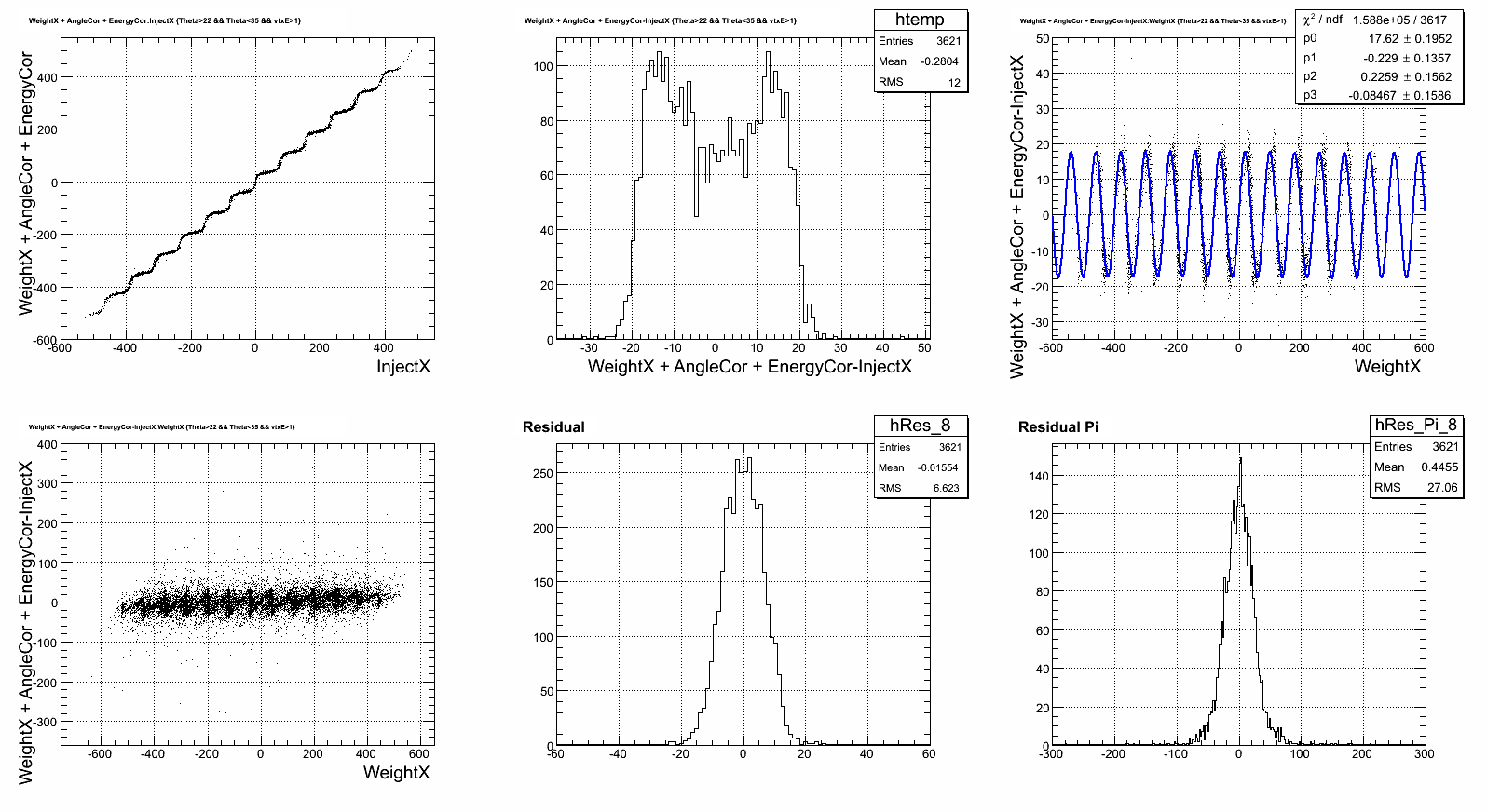 Reconstructed location VS track projection
Residual (mm) of center of of gravity for 8x8 cm module = 12 mm
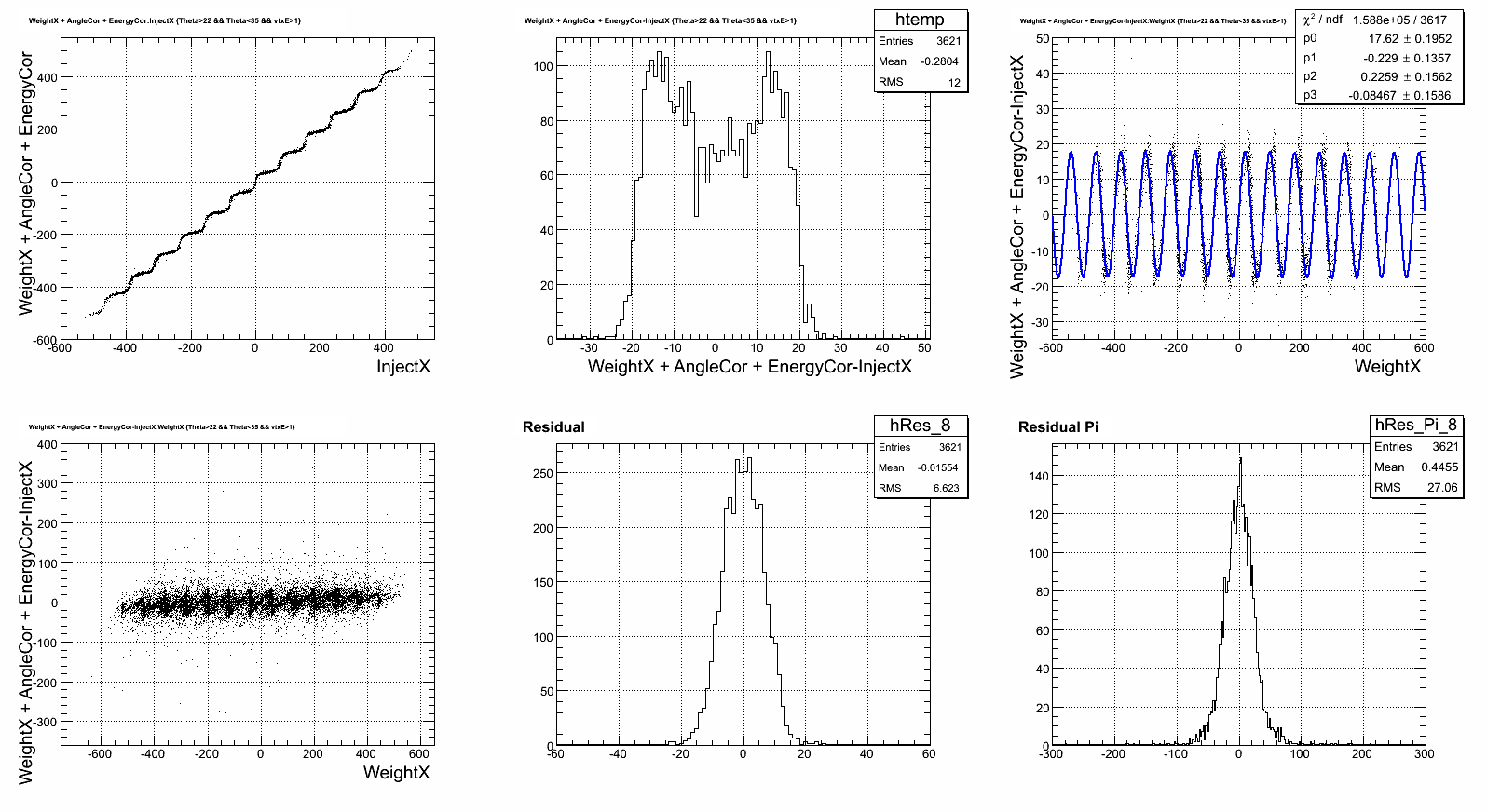 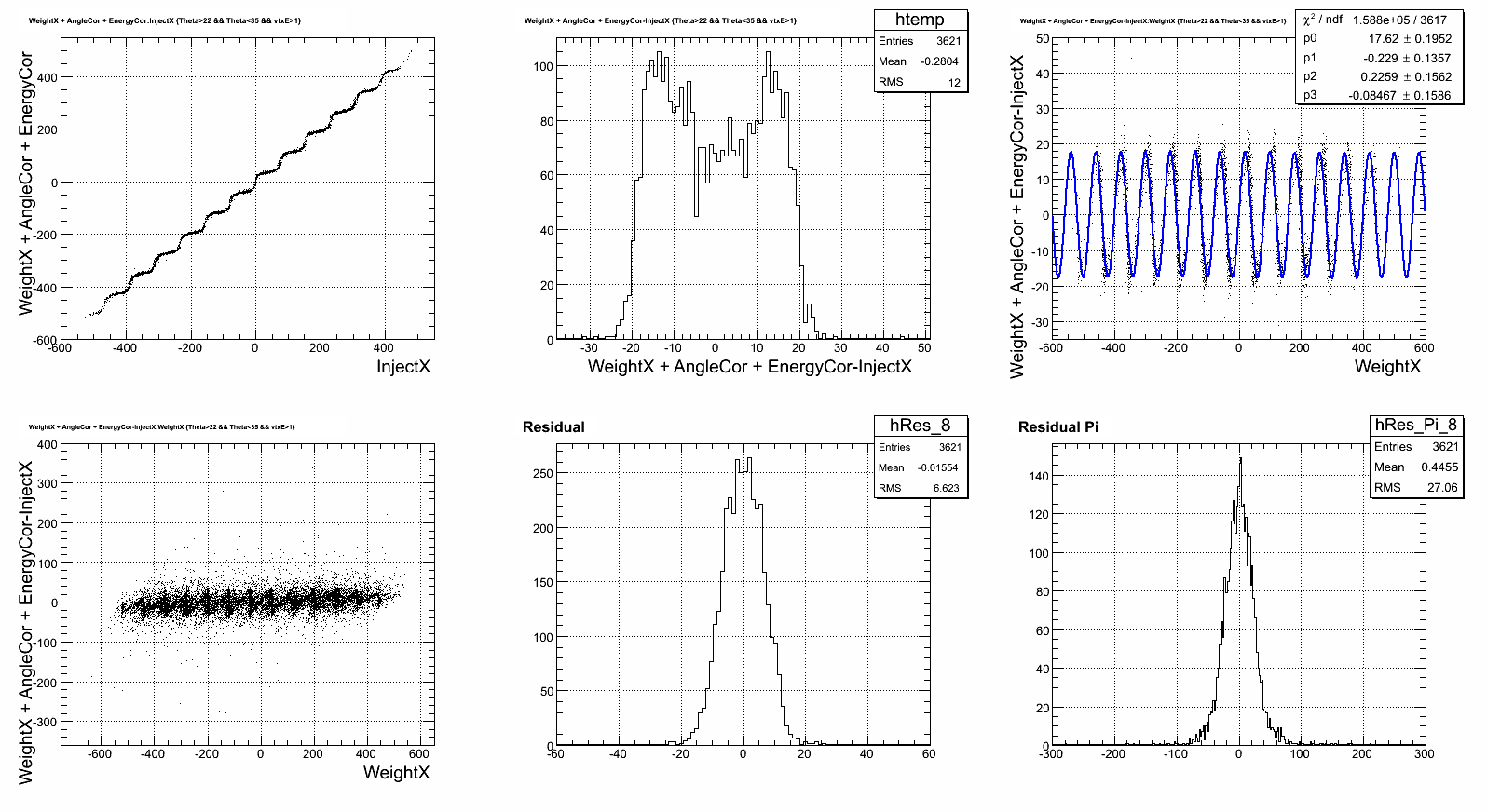 SoLID Collaboration Meeting
Corrected residual, improved by 2
Fit and correct discretization effect 
(Based on calorimeter response only)
Position resolution VS lateral size
Blue: calorimeter modules along z axis
Red: calorimeter modules along central track
Electron
Hadron
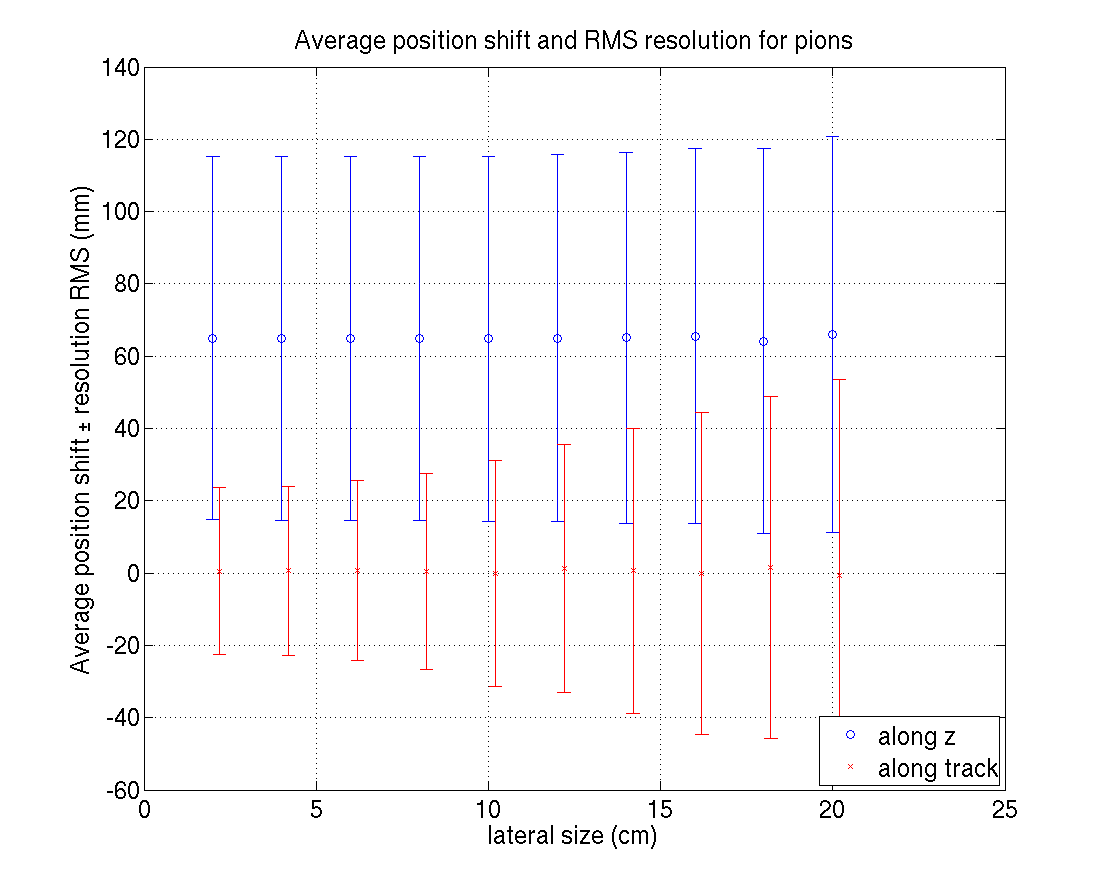 Shifted pion ΔR
Jin Huang, Zhiwen Zhao
SoLID Collaboration Meeting
11
Comparison between two choise
No show stopper in either case
Simple to support
Less discretization error
Better resolution after correction
Better pion reconstruction
Smaller size in R
Personal preferable
Nominal layout (along z)
Rotated to face track
Jin Huang, Zhiwen Zhao
SoLID Collaboration Meeting
12
Discussions
More discussions
Cable layout 
Need R&D on WLS-clear fiber connector
EM energy measurement
5%/Sqrt(E) as baseline + constant term (calibration, etc.)
Constant online calibration with electrons of known momentum
Pion rejection w/ Cherenkov detector
Finalizing pi/e ratio map in CLEO geometry
How much Cherenkov can deliver?
Radiation dose is challenging
Prefer rotated calorimeter to track direction for PVDIS
Next stage of simulation to comew/ background, tower searching
Calorimeter test in the following section
Jin Huang, Zhiwen Zhao
SoLID Collaboration Meeting
13
COMPASS Shashlik Module Test
Gain experience with the COMPASS Shashlik module.
Determine energy resolution at different energies and different impact angles.
Determine position resolution at different energies and different impact angles.
Anchor simulation with data.
Jin Huang, Zhiwen Zhao
SoLID Collaboration Meeting
14
COMPASS modules used for TPE@CLAS
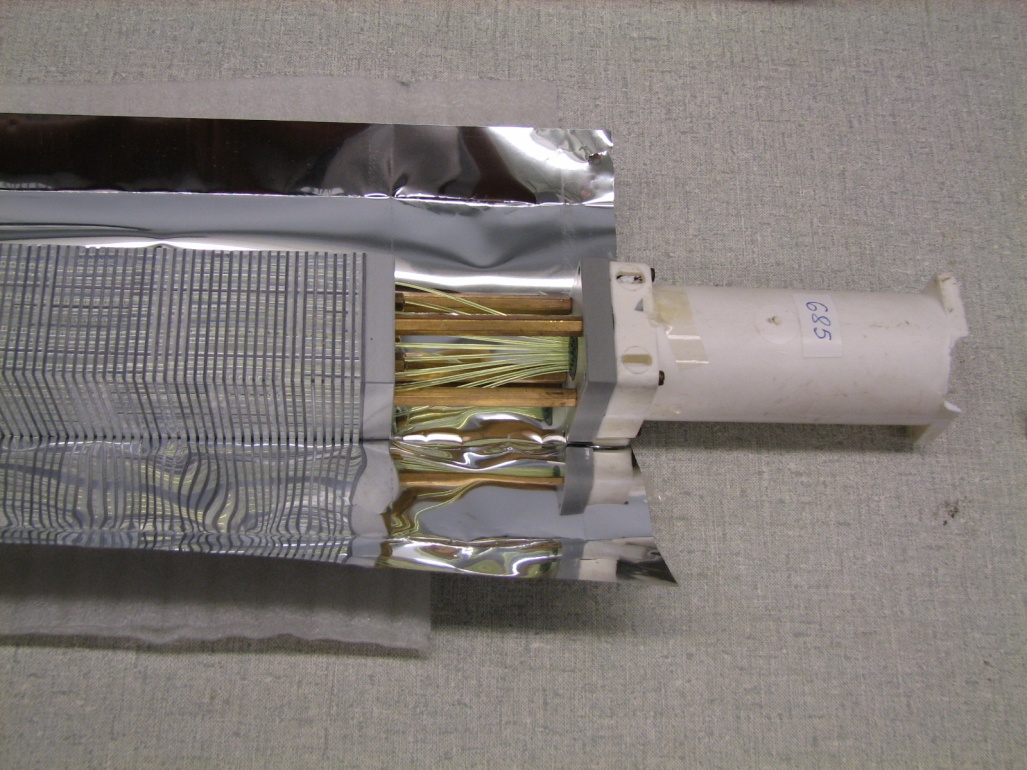 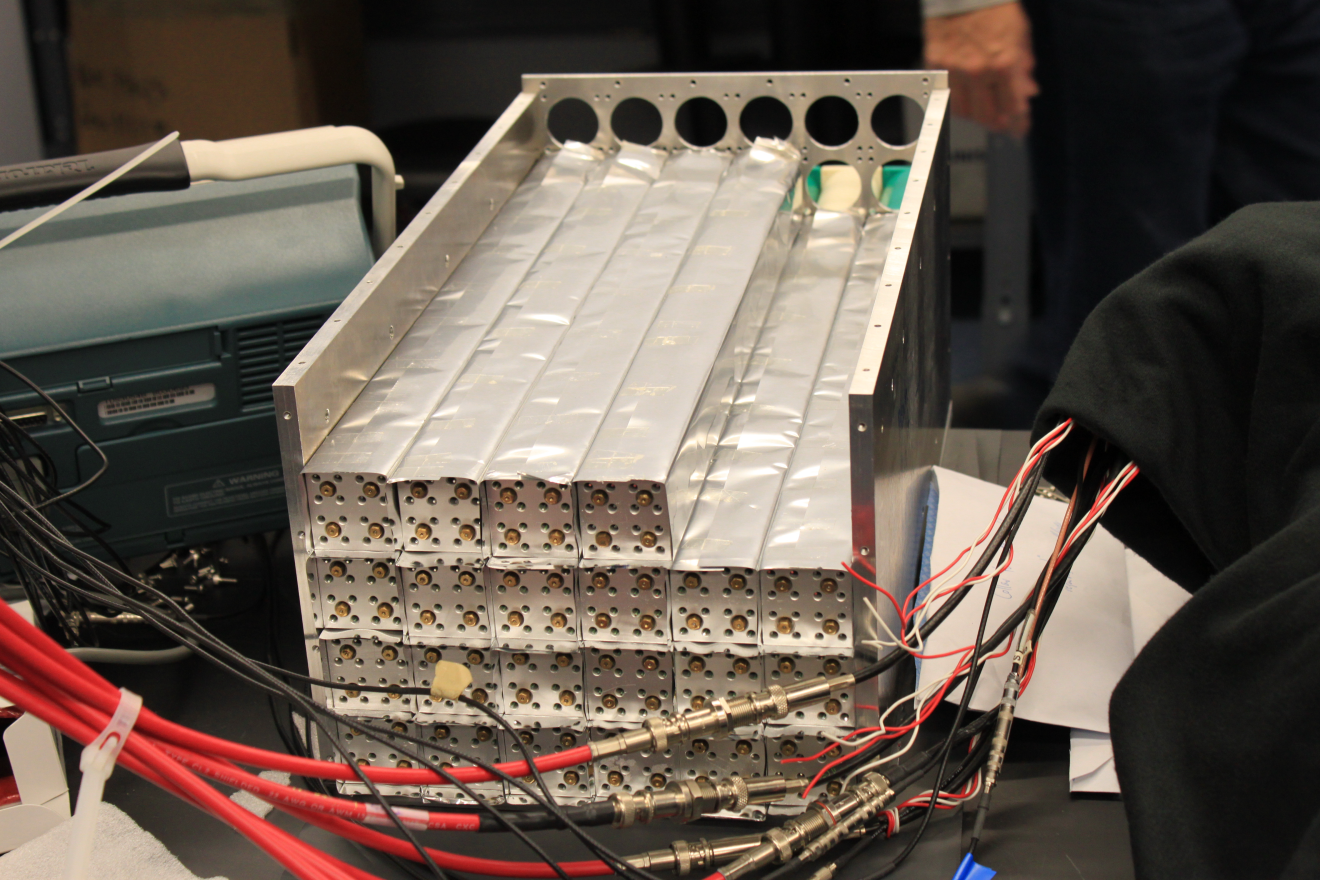 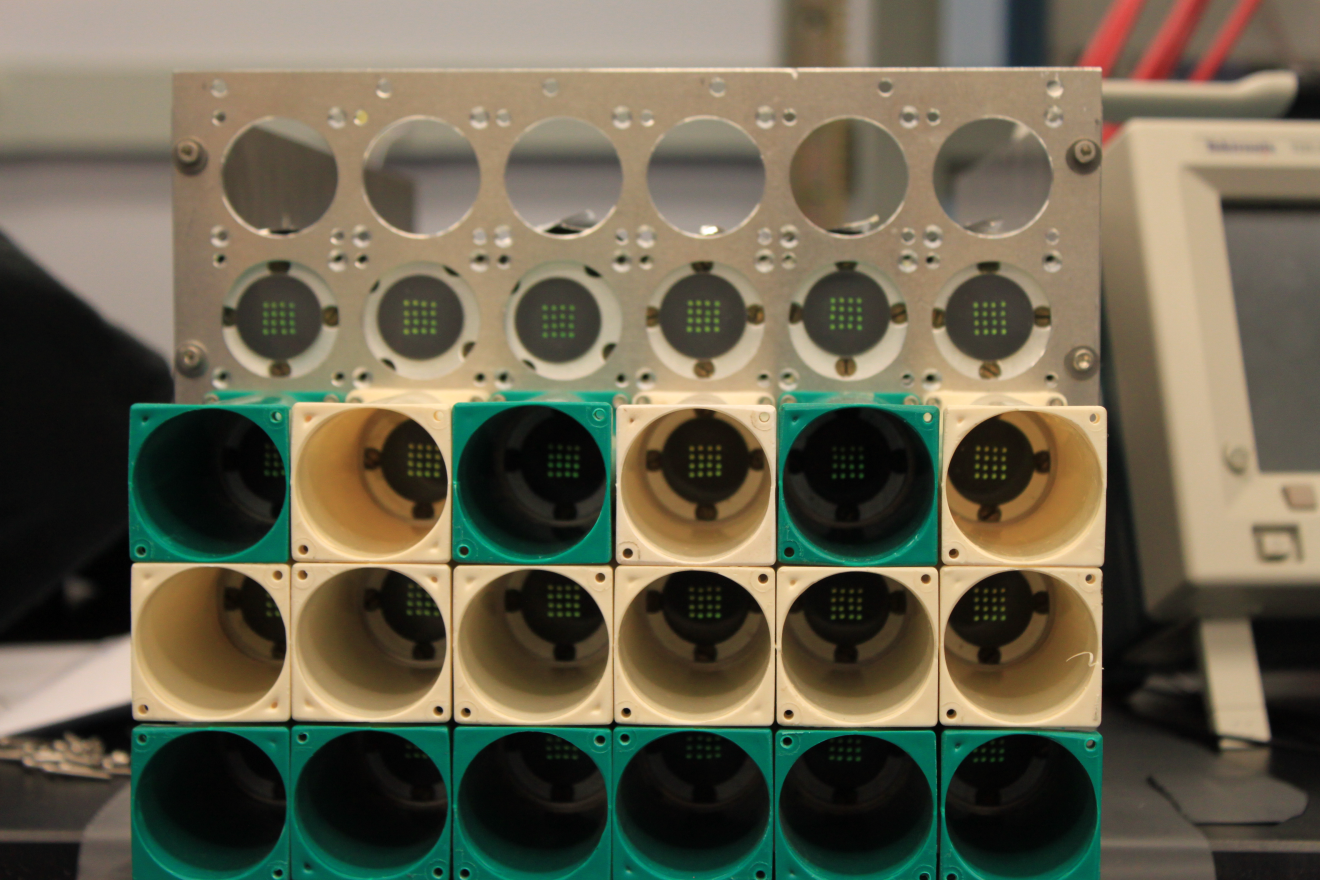 Jin Huang, Zhiwen Zhao
SoLID Collaboration Meeting
15
Module and readout
Module is in TPE frame with original PMT removed. 30 of 3.8x3.8cm modules in 6x5 array.
Readout: 1.1"D Photonis 
XP2972 PMTs, used in HallA 
DVCS proton array.
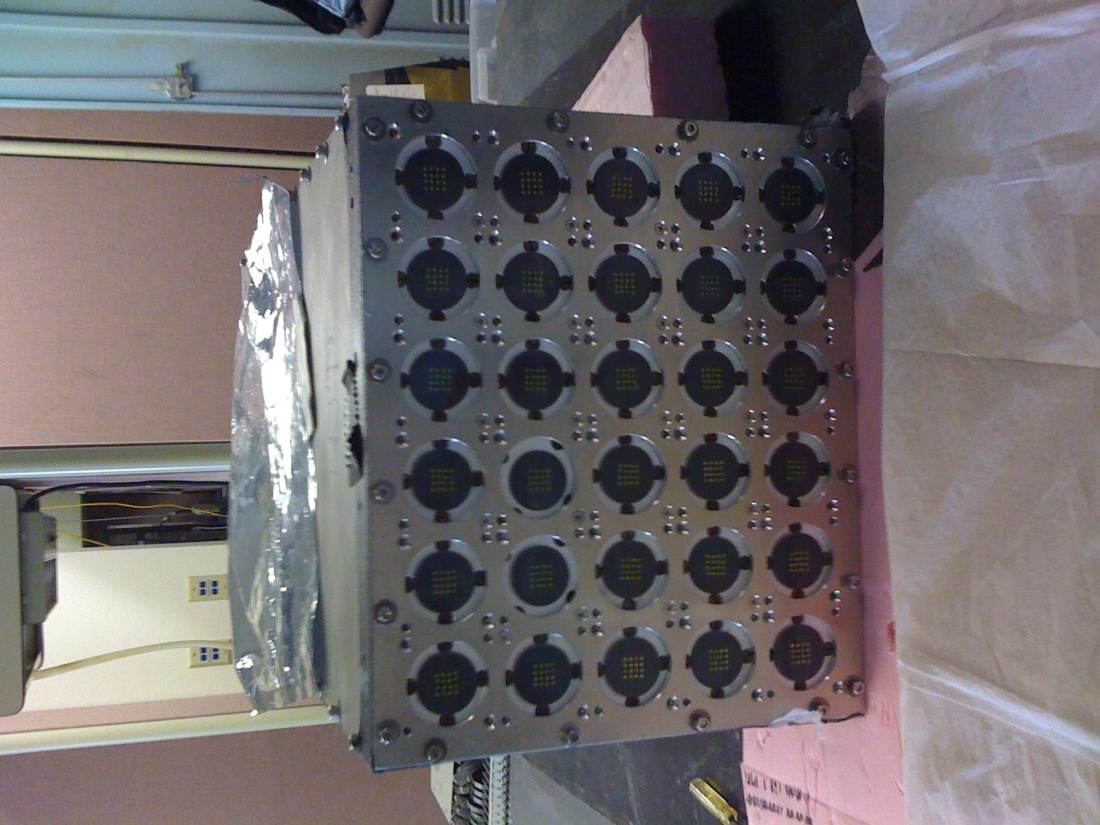 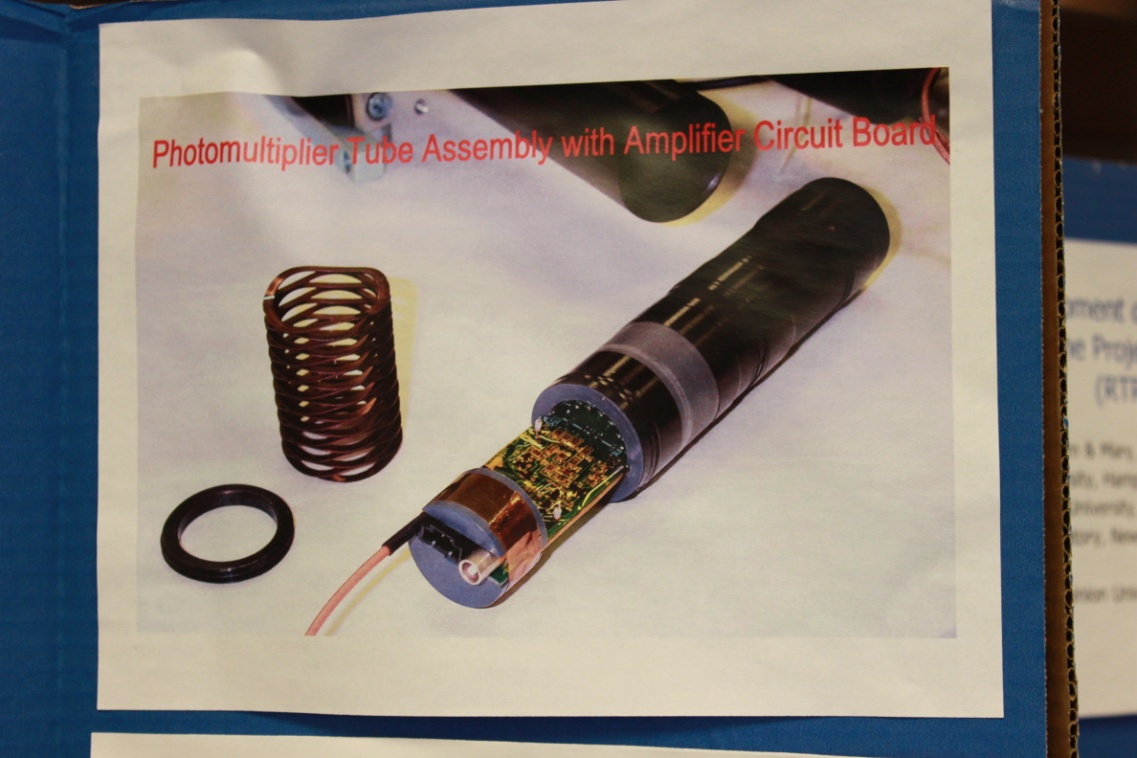 Jin Huang, Zhiwen Zhao
SoLID Collaboration Meeting
16
Mounting the two
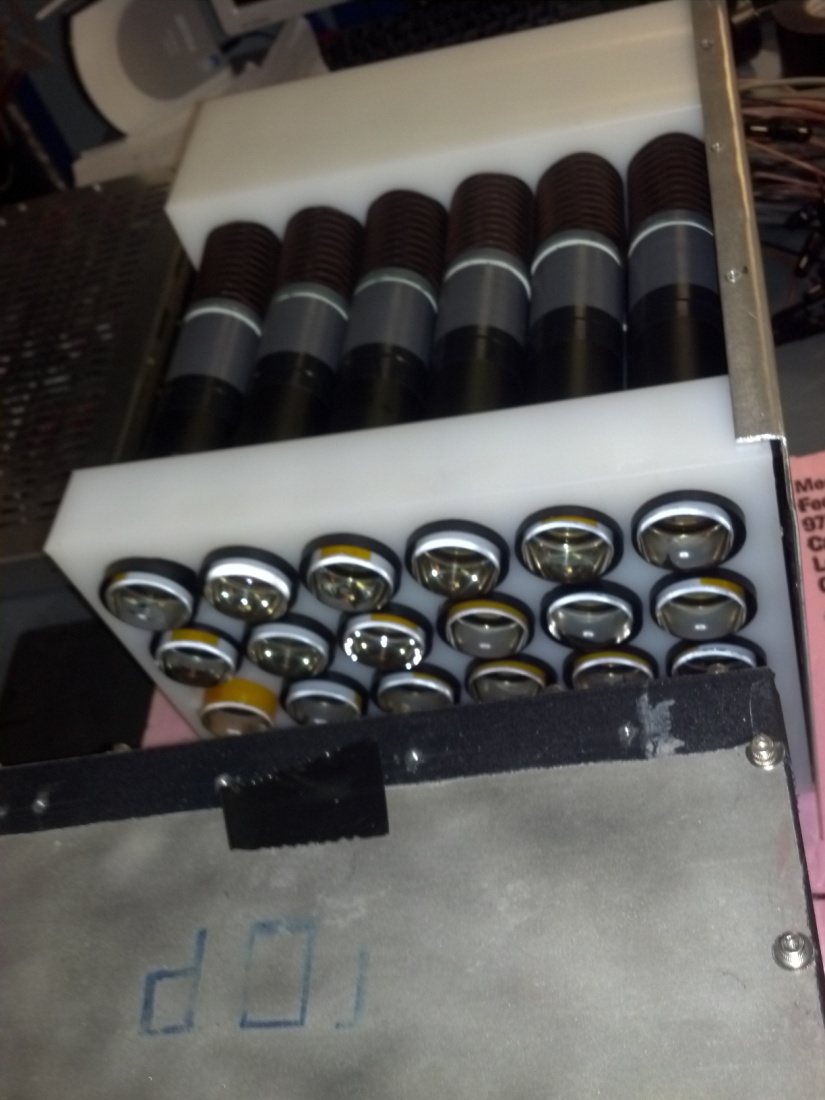 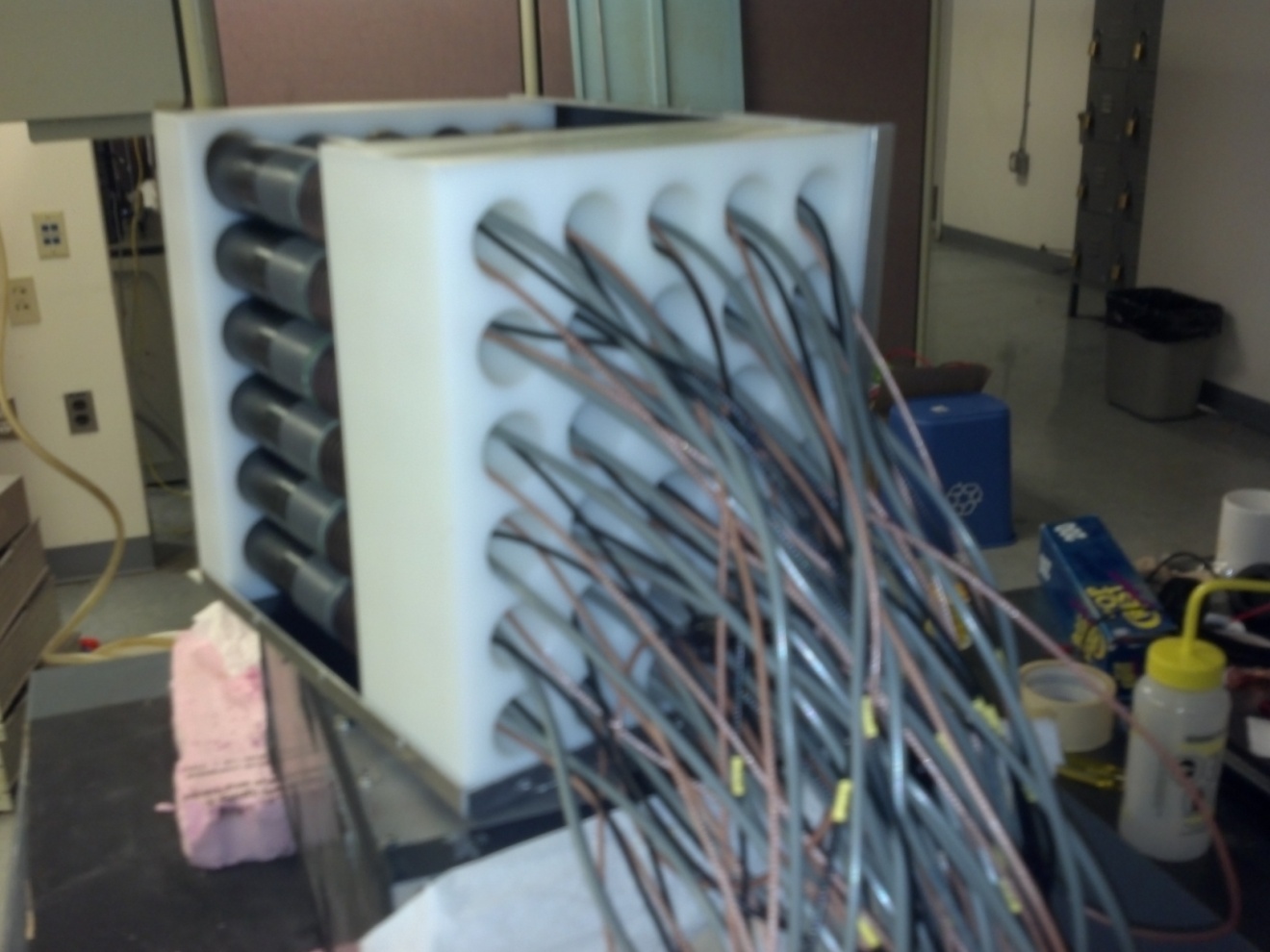 Jin Huang, Zhiwen Zhao
SoLID Collaboration Meeting
17
Cosmic ray test (horizontal setup)
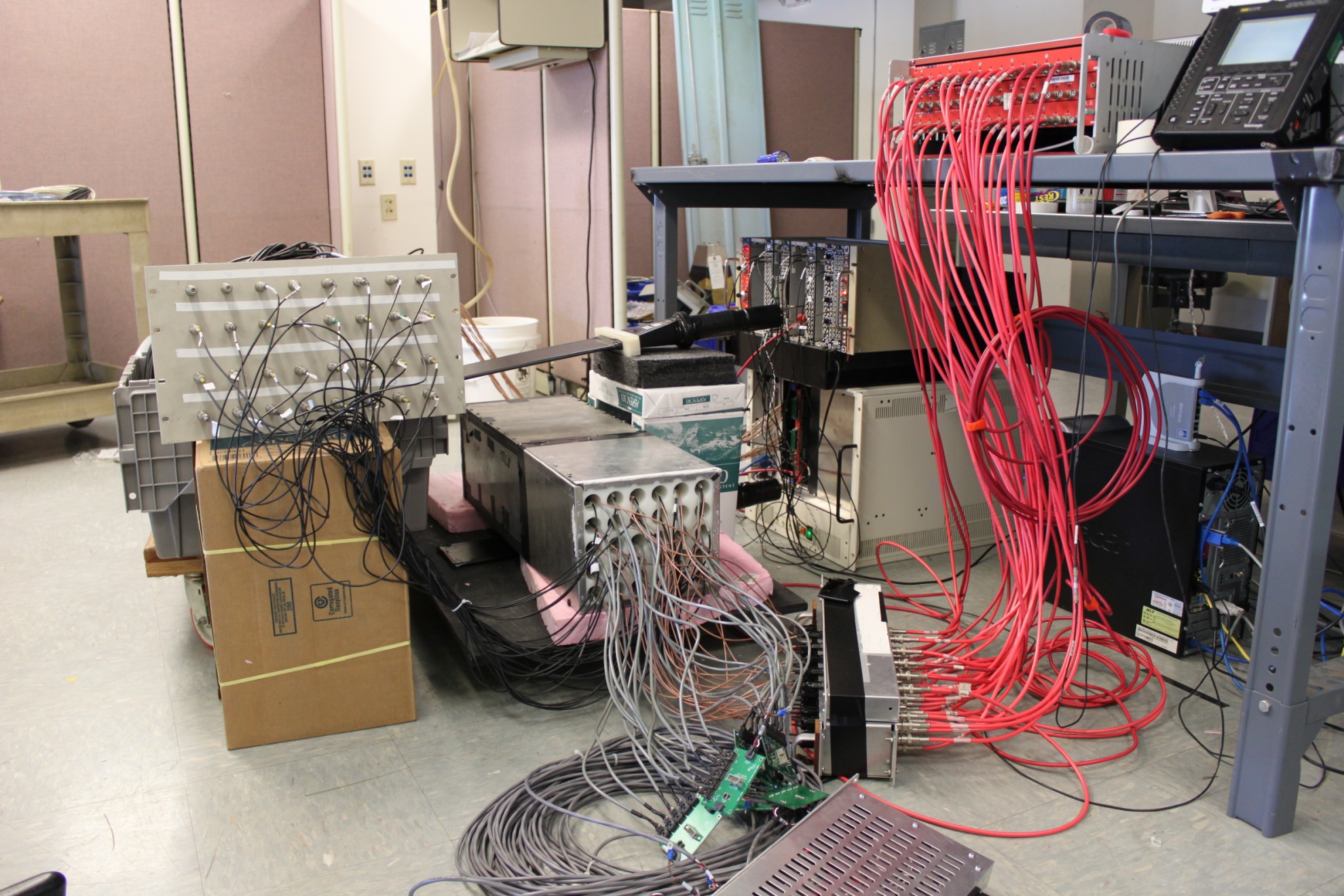 HV power supply
Scope
Two scintillation paddle 
as coincidence trigger
VME & NIM
module
Delay cable
DAQ computer, coda 2.5
LV power supply
Jin Huang, Zhiwen Zhao
SoLID Collaboration Meeting
18
Cosmic ray test (vertical setup)
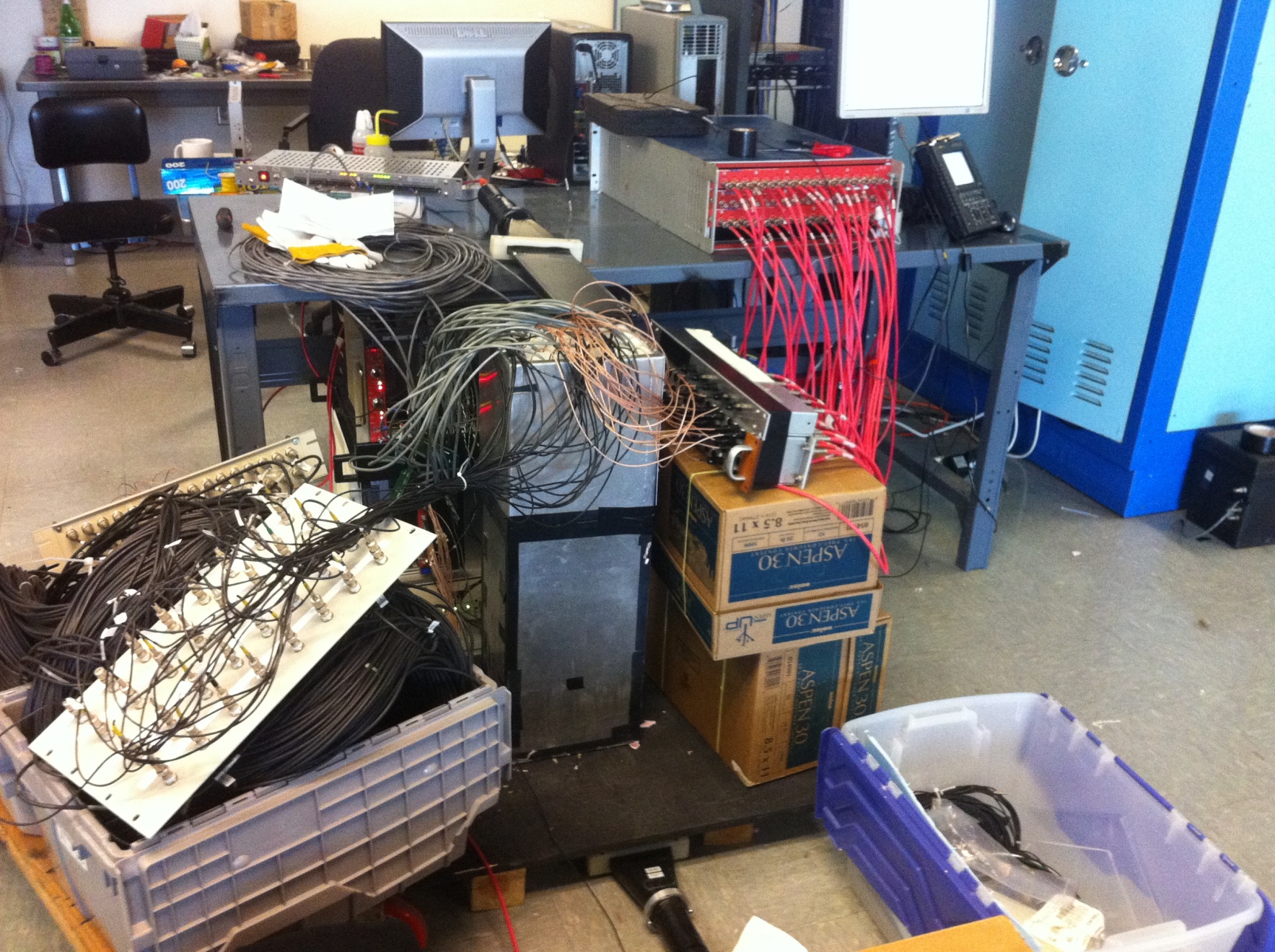 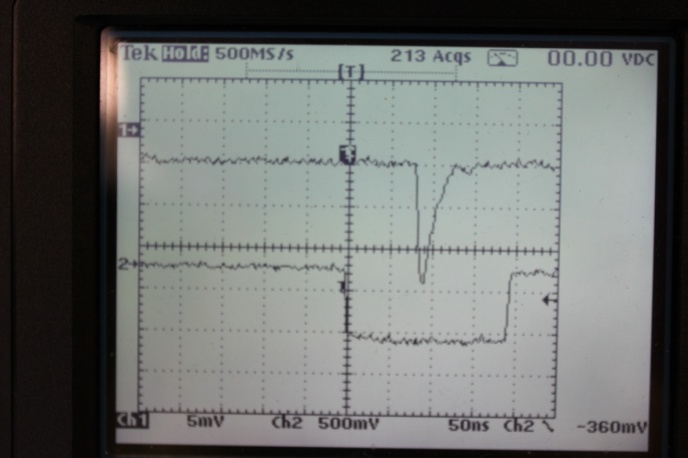 Jin Huang, Zhiwen Zhao
SoLID Collaboration Meeting
19
Moving and Support
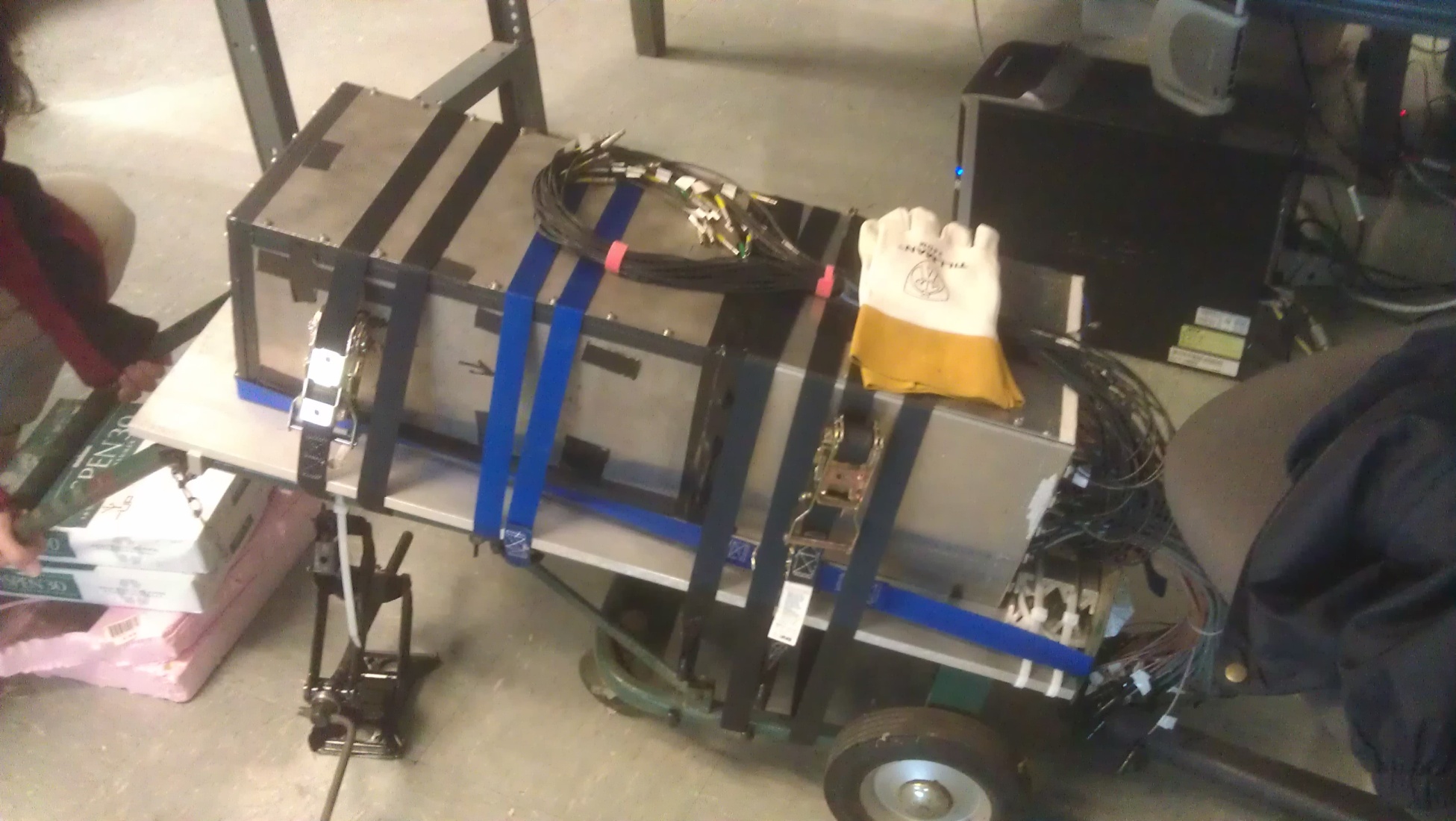 Jin Huang, Zhiwen Zhao
SoLID Collaboration Meeting
20
Test under CLAS photon tagger
Electron with known energy and impact angle 
Variable energy, variable impact angle 
Possibility to use Hall B DAQ resource
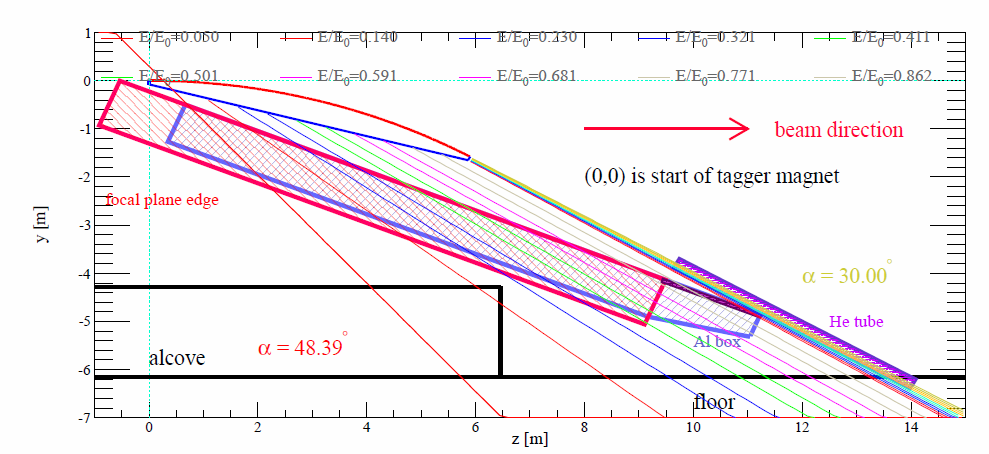 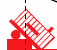 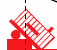 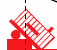 HallD FCAL
SoLID EC
HallD BCAL
Jin Huang, Zhiwen Zhao
SoLID Collaboration Meeting
21
In HallB, under Photon Tagger
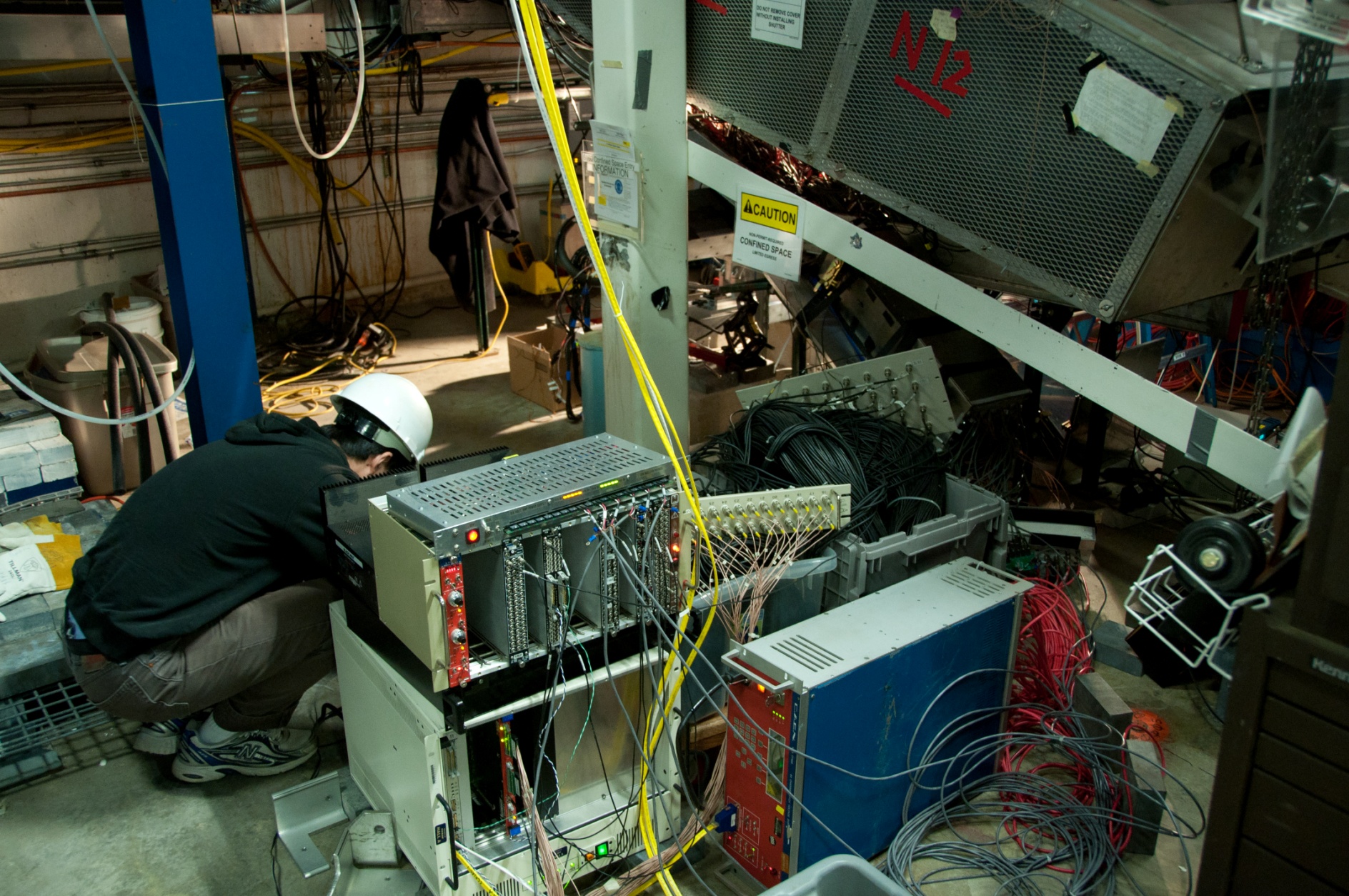 electron
tagger
SoLID EC
worker
Tagger dump
Jin Huang, Zhiwen Zhao
SoLID Collaboration Meeting
22
Tilting at about 32 degree to start with small angle beam impact
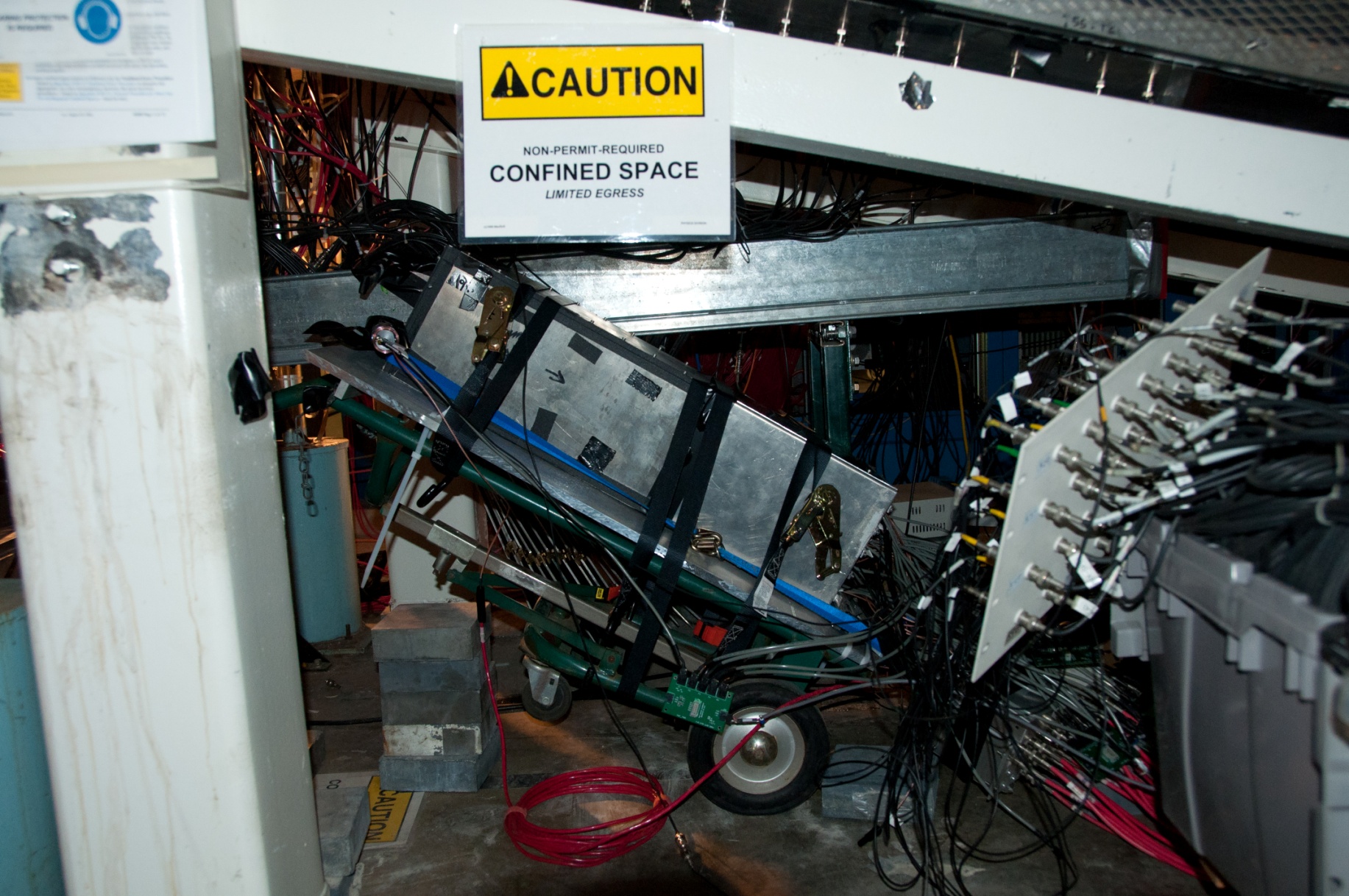 Electrons
Jin Huang, Zhiwen Zhao
SoLID Collaboration Meeting
23
Two small scintillatiorsas coincidence trigger
size 1x5x15cm, upstream
size 0.5x1.5x10cm,  downstream
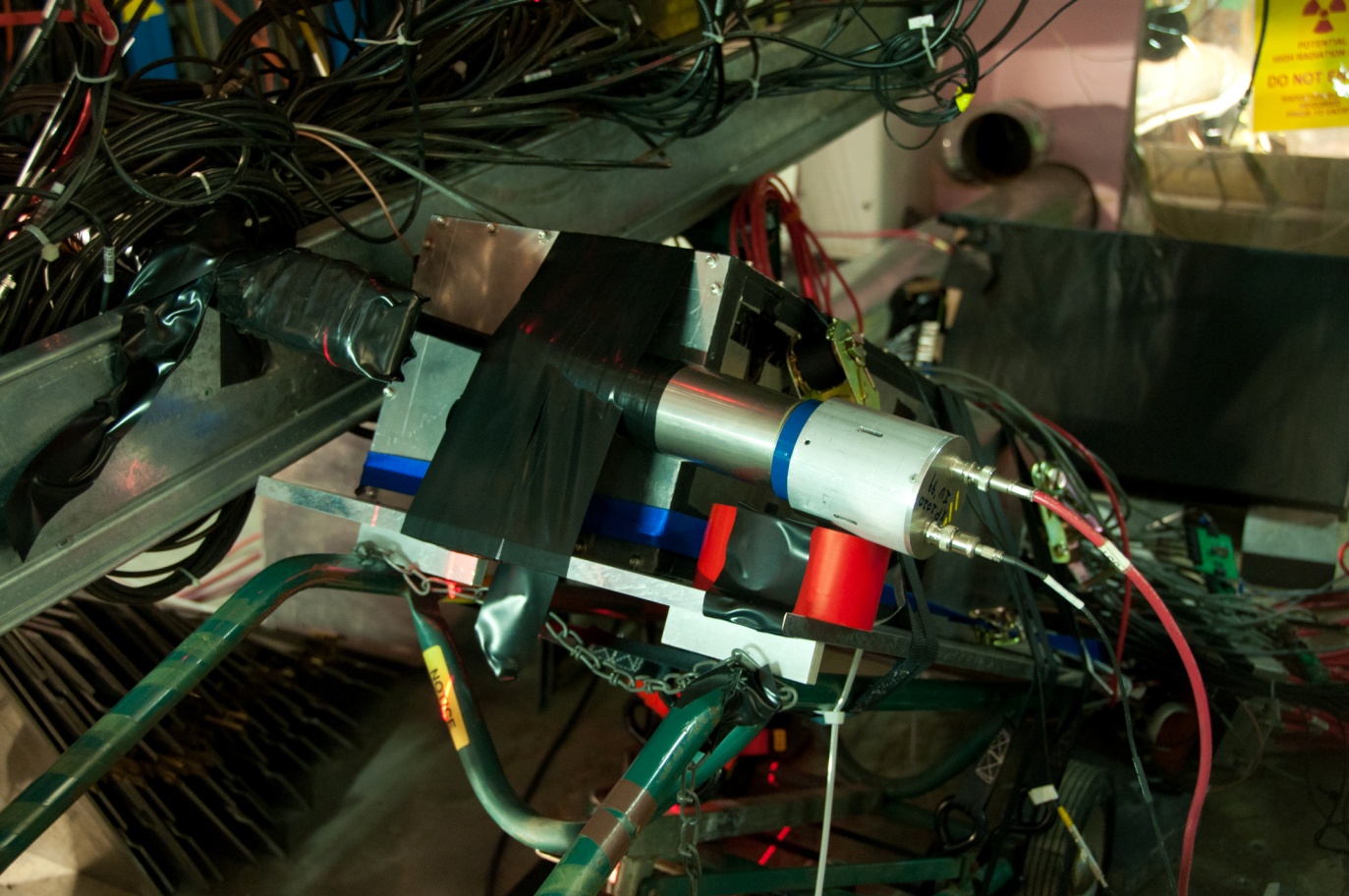 electron
SoLID EC
Jin Huang, Zhiwen Zhao
SoLID Collaboration Meeting
24
Cosmic ray gain match ( ADC-Ped : Voltage)
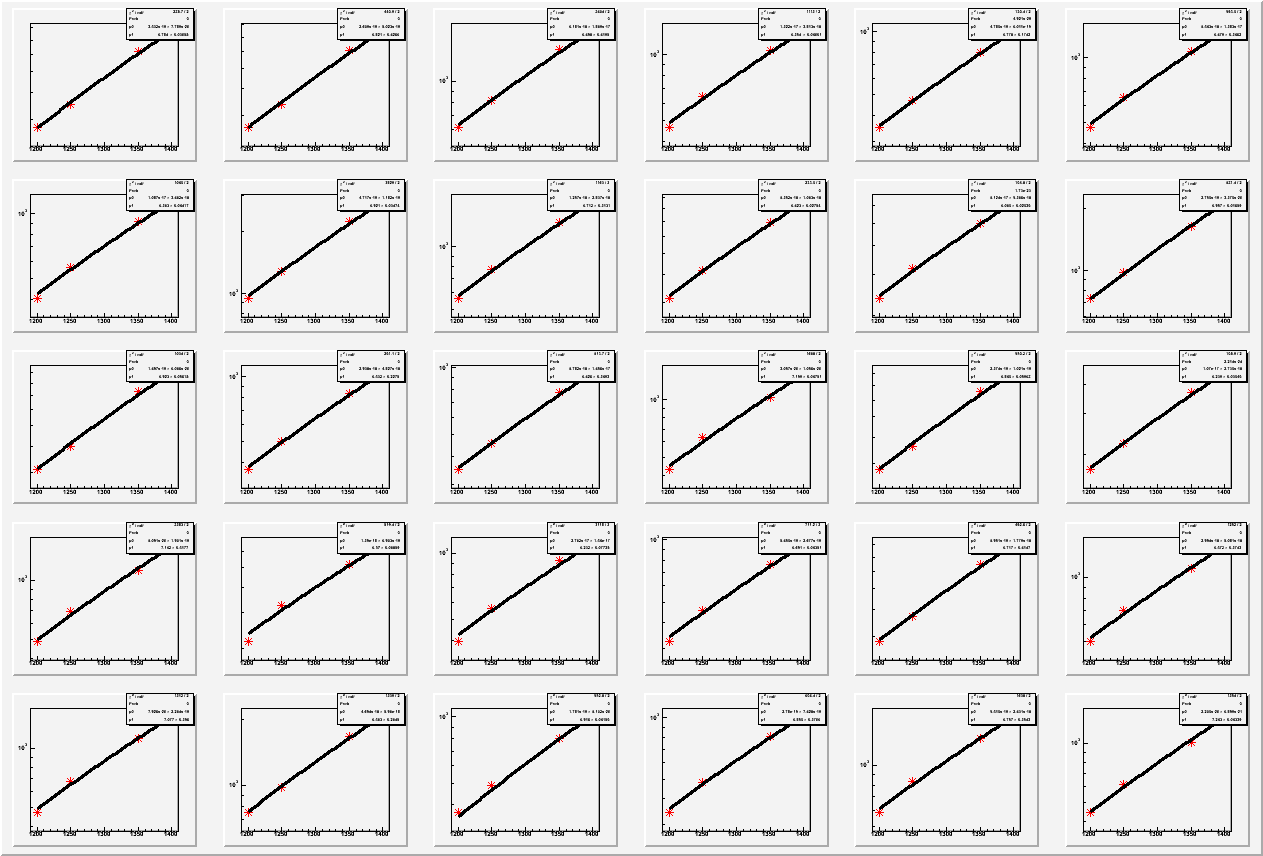 Jin Huang, Zhiwen Zhao
SoLID Collaboration Meeting
25
Cosmic ray gain match after matching, most signals are within factor of 0.7-1.5
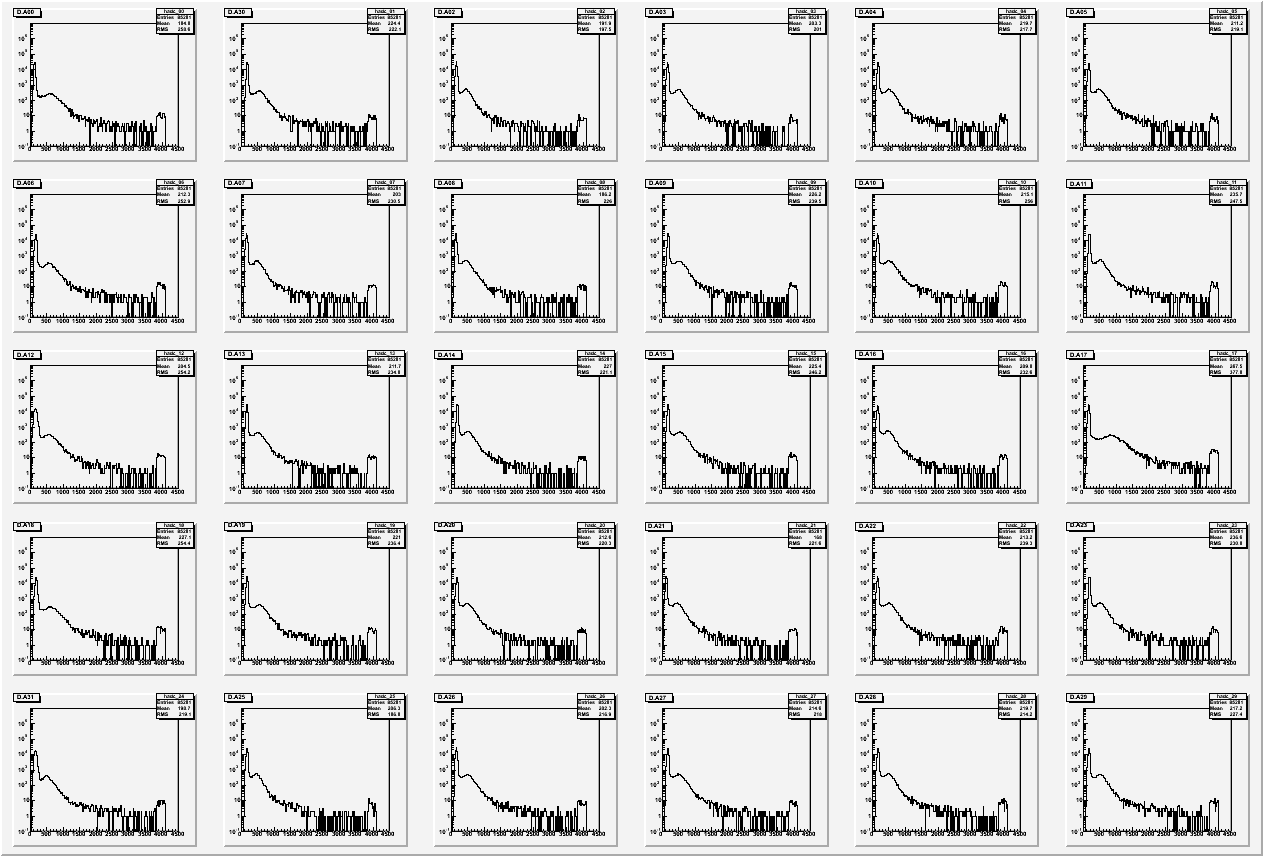 Jin Huang, Zhiwen Zhao
SoLID Collaboration Meeting
26
Backup Slides
(summary on page 13)
Jin Huang, Zhiwen Zhao
SoLID Collaboration Meeting
27
Jin Huang, Zhiwen Zhao
SoLID Collaboration Meeting
28
Jin Huang, Zhiwen Zhao
SoLID Collaboration Meeting
29
Jin Huang, Zhiwen Zhao
SoLID Collaboration Meeting
30
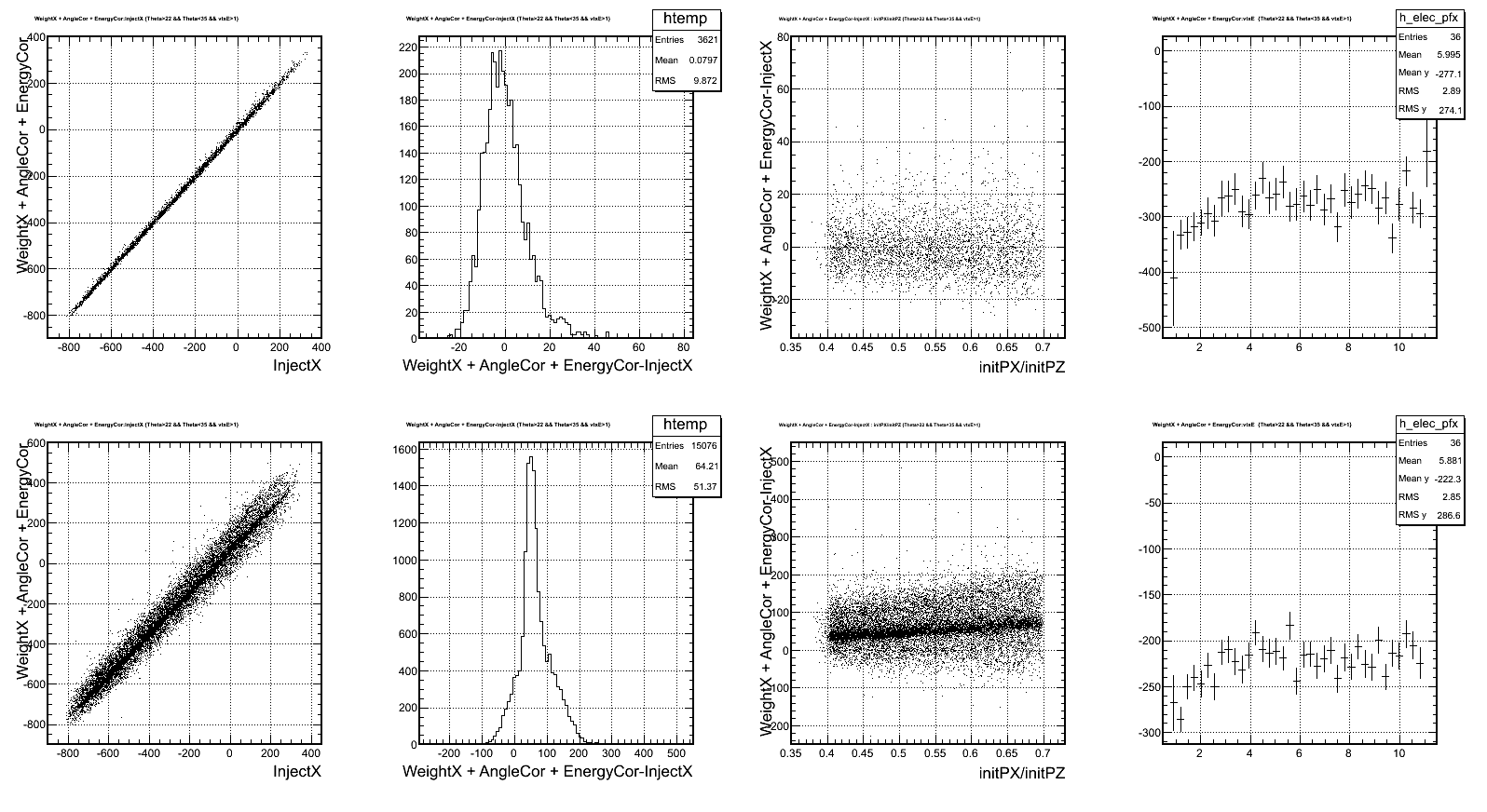 Jin Huang, Zhiwen Zhao
SoLID Collaboration Meeting
31
Requirement
Radiation resistant
PVDIS  forward angle
EM <=2k GeV/cm2/s + pion (GeV/cm2/s), 	total ~<60 krad/year
SIDIS   forward angle 
EM <=5k GeV/cm2/s + pion , total, 		total ~<100 krad/year
SIDIS   large angle
EM <=20k GeV/cm2/s + pion, total, 		total ~<400 krad/year
Overall dose shown above, better inspected
The Layout need to satisfy 2-fold rotation symmetry for SIDIS.
Modules can be easily swapped and rearranged for different configuration.
Photonsensors located outside of magnet yoke, fiber connection is one solution.
A reasonable cost, strongly affected by the number of modules/channels, to cover the same acceptance area, we need the module transverse size not too small.
Depending on baffle design
Jin Huang, Zhiwen Zhao
SoLID Collaboration Meeting
32
Best option: Shashlyk Calorimeter
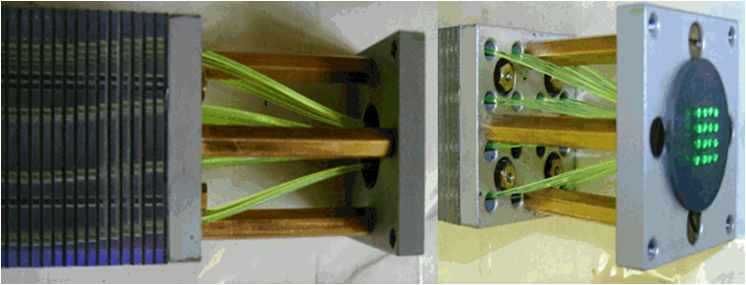 Shashlyk calorimeter
Lead-scintillator sampling calorimeter
WLS Fiber collects and reads out light
Satisfy the SoLID requirement
Good energy resolution (tunable)
Radiation hardness ~ 500kRad (improvable)
Good time resolution (100ps)
Easier to collect and read out the light
Well developed technology, used by many experiments
IHEP production rate about 200 per month
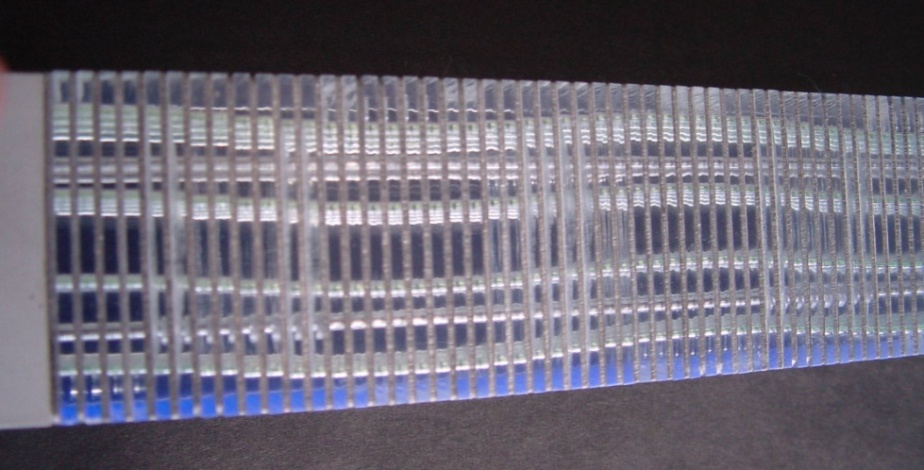 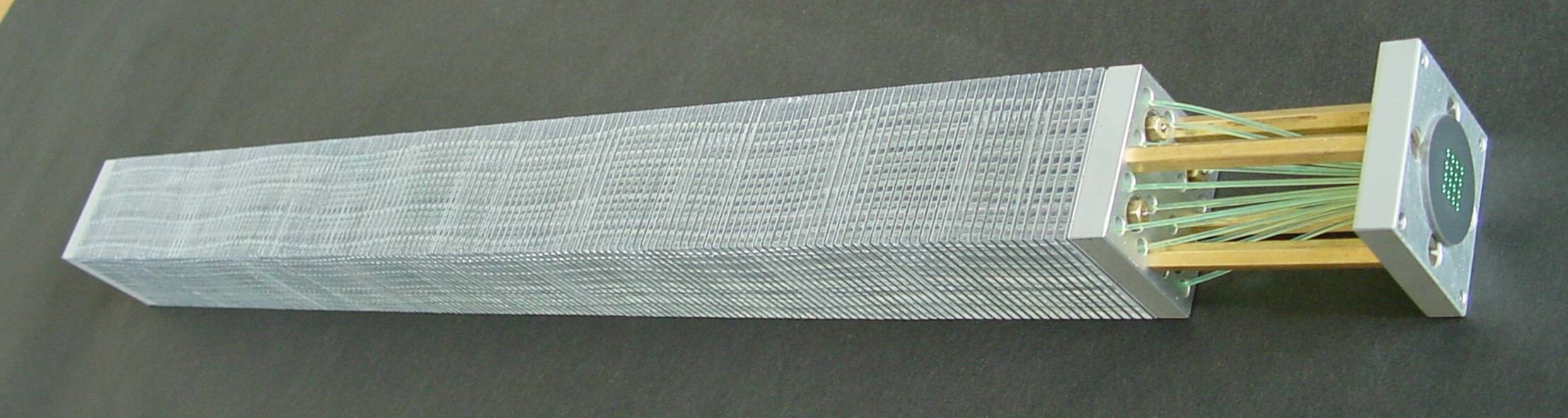 IHEP, COMPASS Shashlik, 2010
Jin Huang, Zhiwen Zhao
SoLID Collaboration Meeting
33
Preshower/shower
Preshower-shower separation for better electron PID
4 RL as preshower, 16 RL as shower
Readout option 1, separate readout
Run preshower fiber through shower part with light-protection
Run preshower fiber (separately) to outside magnetic field
Curve fiber from front, ZEUS example below
Readout preshower by photodiode, example on right.
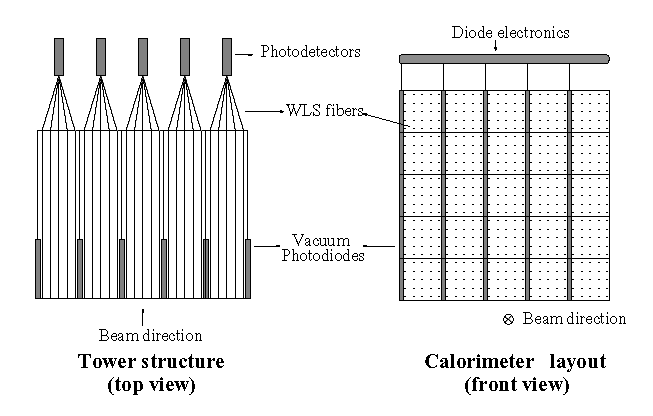 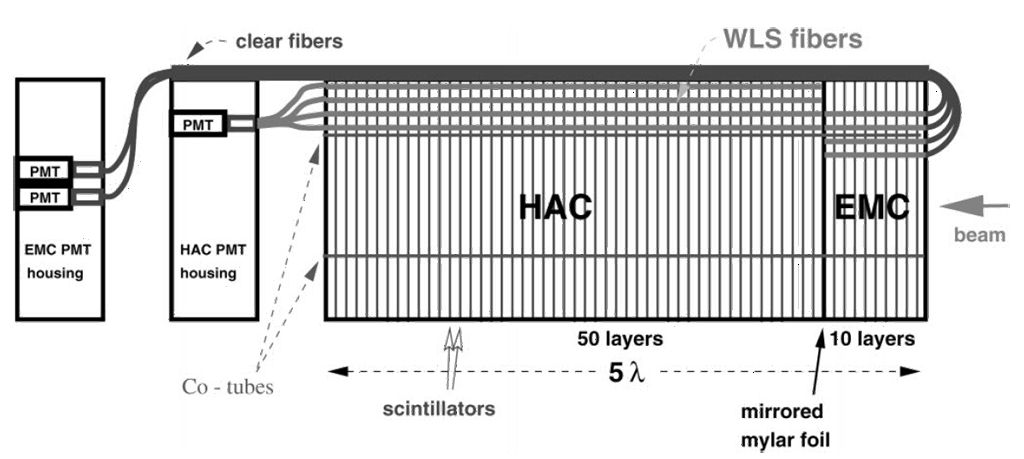 Jin Huang, Zhiwen Zhao
SoLID Collaboration Meeting
34
Pion rejections leads the design
Reach 100:1 pion rejection
0.6mm lead/1.5mm scintillator 200 layers, 42cm in length (20 X0)
Electron Efficiency
1/(Pion rejection)
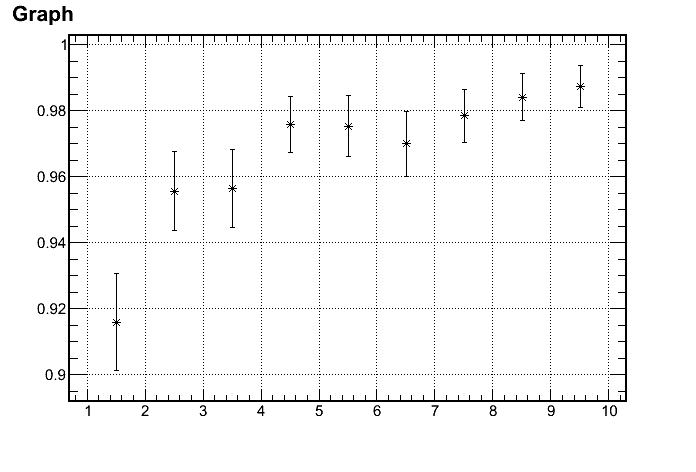 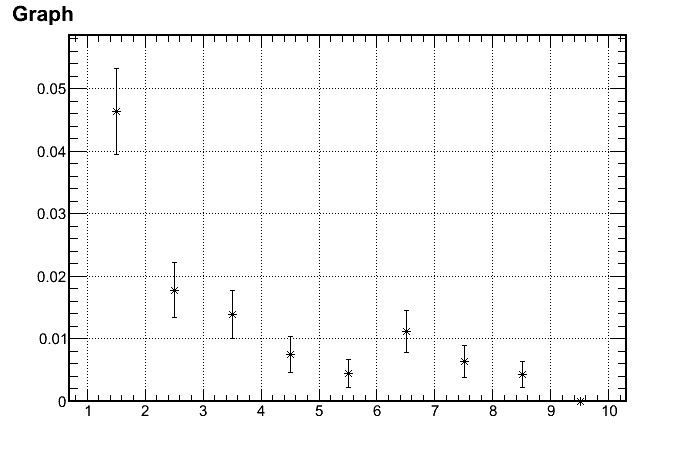 97%
1/100 Rejection
p (GeV)
p (GeV)
Active:
3~7 GeV
Jin Huang, Zhiwen Zhao
SoLID Collaboration Meeting
35
Thickness optimized
Reach Best rejection @ ~20 rad length
Preshower + Shower
Can not contain EM shower
More hadron shower
Total rad length
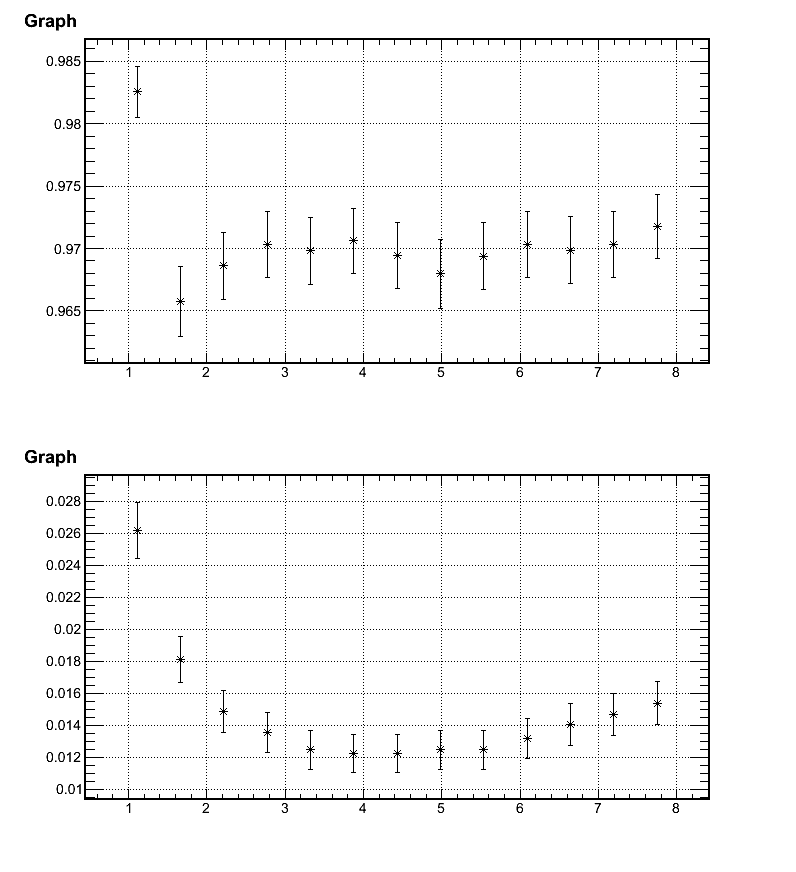 Reach Best rejection @ 3~5rad length
Preshower part
MIP energy deposition: ~60MeV (preshower)300 MeV (TotalShower)
Preshower length
Jin Huang, Zhiwen Zhao
SoLID Collaboration Meeting
36
ECAL Design: Layout
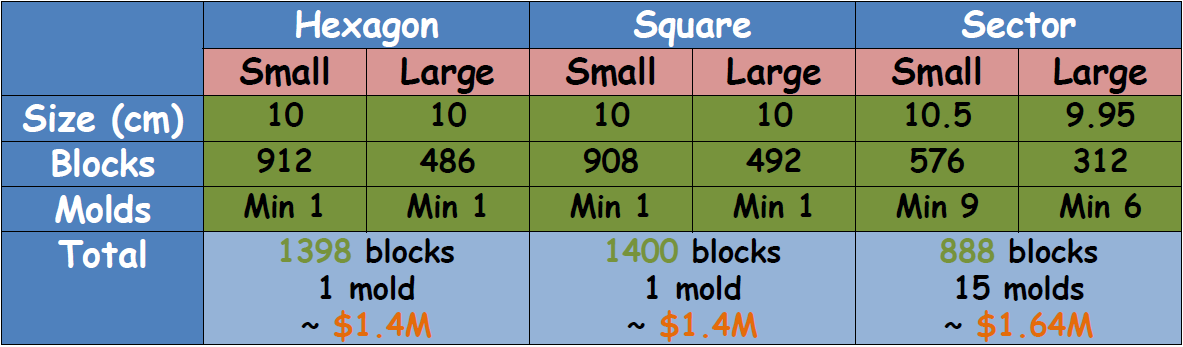 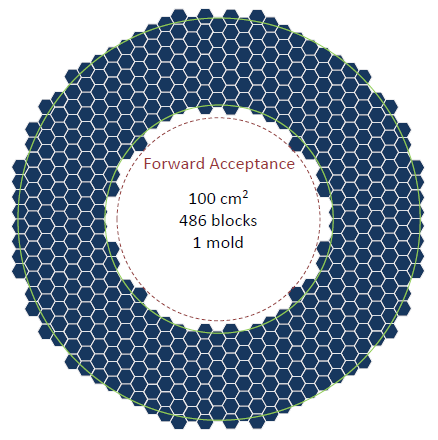 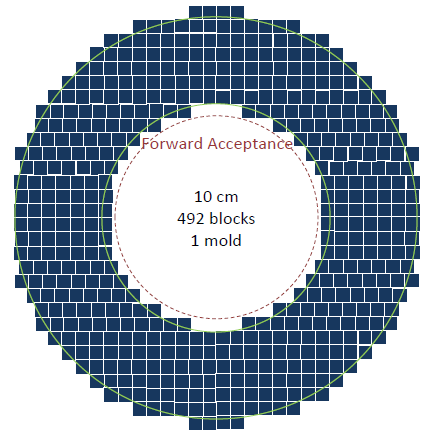 Preferred   Square
- Easy assembly
- Mature production
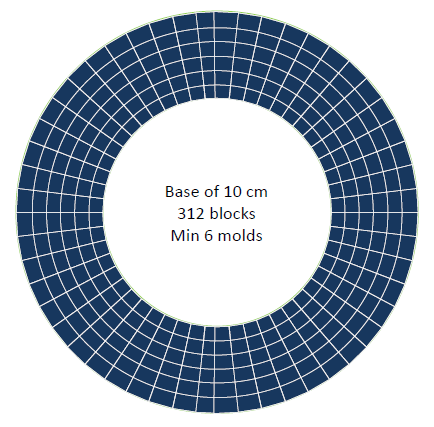 - Easier rearrangement
Jin Huang, Zhiwen Zhao
SoLID Collaboration Meeting
37
Calorimeter Design: Fibers
Fibers:
KURARAY Y11, ~150 fibers/module
Wave Length Shifting fibers (WLS):
Clear Fibers: KURARAY clear PS, Super Eska…,
Connectors
Optical WLS/clear fiber connector, used in previous experiments (LHCb, Minos) light loss studies and design well documented
Clear Fiber in 24 wide ribbon cables by Mitsubishi, coated with black Tedlar for protection and light tightness
24 wide connectors from DDK to link WLS and clear fiber ribbon cables
Fibers are fly cut and polished with diamond fly cutter, possible use 
      of an optical couplant to reduce light loss.
Fiber bunch diameter for one module 10 mm
      For 1500 modules, min. length of WLS: ~100 km!
      Clear fiber length depends on the readout option ~500km?
Ongoing work: study of the fiber bundling design
Jin Huang, Zhiwen Zhao
SoLID Collaboration Meeting
38
Preliminary Budget Estimate
+   Support structure: 0.2M$ (?)
10x10cm Shashlyk module costs about $1~1.5K each
Rearrangement of  modules between PVDIS & SIDIS large angle calorimeters
PVDIS : factor 0.5 reduction due to only covers ~half of azimuthal angle
Jin Huang, Zhiwen Zhao
SoLID Collaboration Meeting
39
Simulate the radiation level
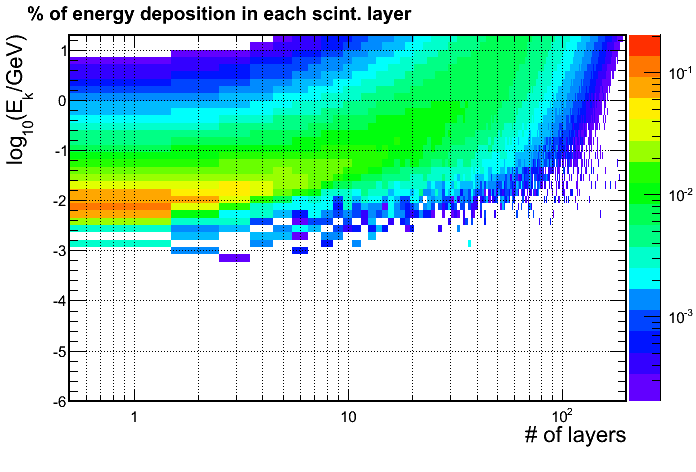 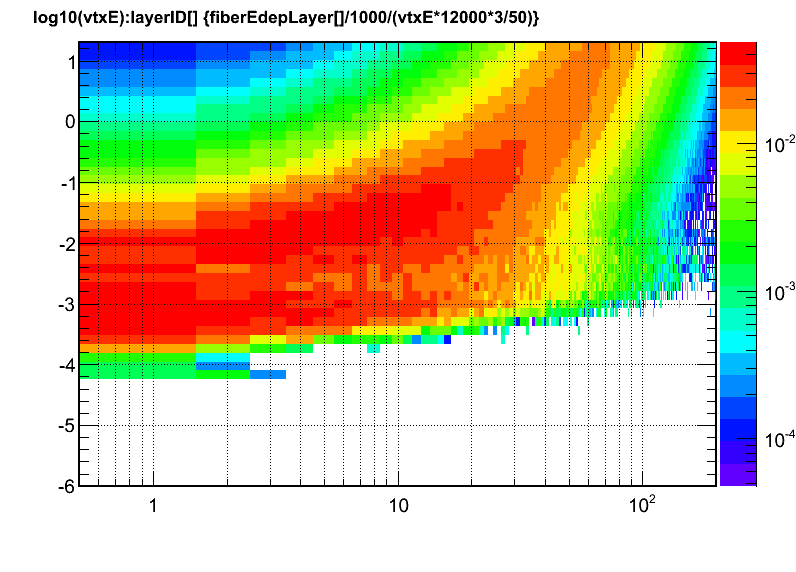 Overall dose close the calorimeter limit ->inspect radiation inside calo.
The radiation dose for scintillators is 100krad~2Mrad (material dependent)
Use Geant3/Wiser tools to simulate radiation background
Use Geant4 simulate energy deposition in each layer for various background
Energy deposition for e-
Energy deposition for γ
Jin Huang, Zhiwen Zhao
SoLID Collaboration Meeting
40
Detailed dose - SIDIS
Low E photon dominant
Total
Electron
Photon
Pi+
Pi-
Preliminary
Can be shielded 2mm-Pb equivalent
Background model still under verification
Jin Huang, Zhiwen Zhao
SoLID Collaboration Meeting
41
Detailed dose - PVDIS
Total
Total EM
Pi-
Very Preliminary
Background and baffle model still under verification
Jin Huang, Zhiwen Zhao
SoLID Collaboration Meeting
42
Simulate edge effect
Calorimeter module laid long z direction
Particle impacts to calorimeter with an angle to normal direction
Edge event can not be fully contained in calorimeter
How wide is this edge region?
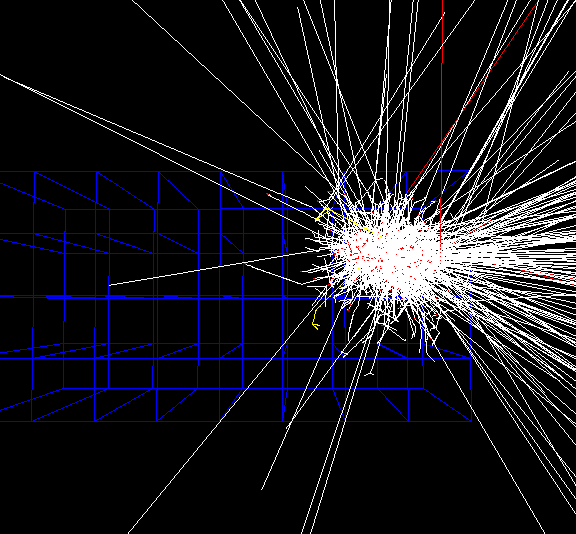 Jin Huang, Zhiwen Zhao
SoLID Collaboration Meeting
43
The edge effect - PVDIS
Have largest indenting angle 
Calorimeter edge to target center -> 40 degree
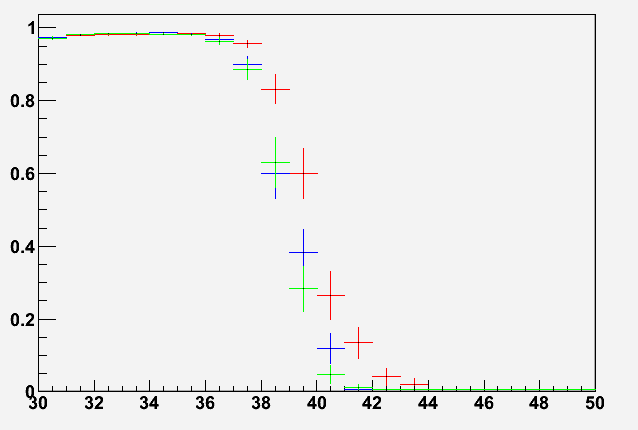 P<4GeV
4GeV<P<8GeV
P>8GeV
Electron energy deposition in EC
Physics Need
Geometric limit
95% Contain
Azimuthal angle at target
Jin Huang, Zhiwen Zhao
SoLID Collaboration Meeting
44
COMPASS modules used for TPE@CLAS
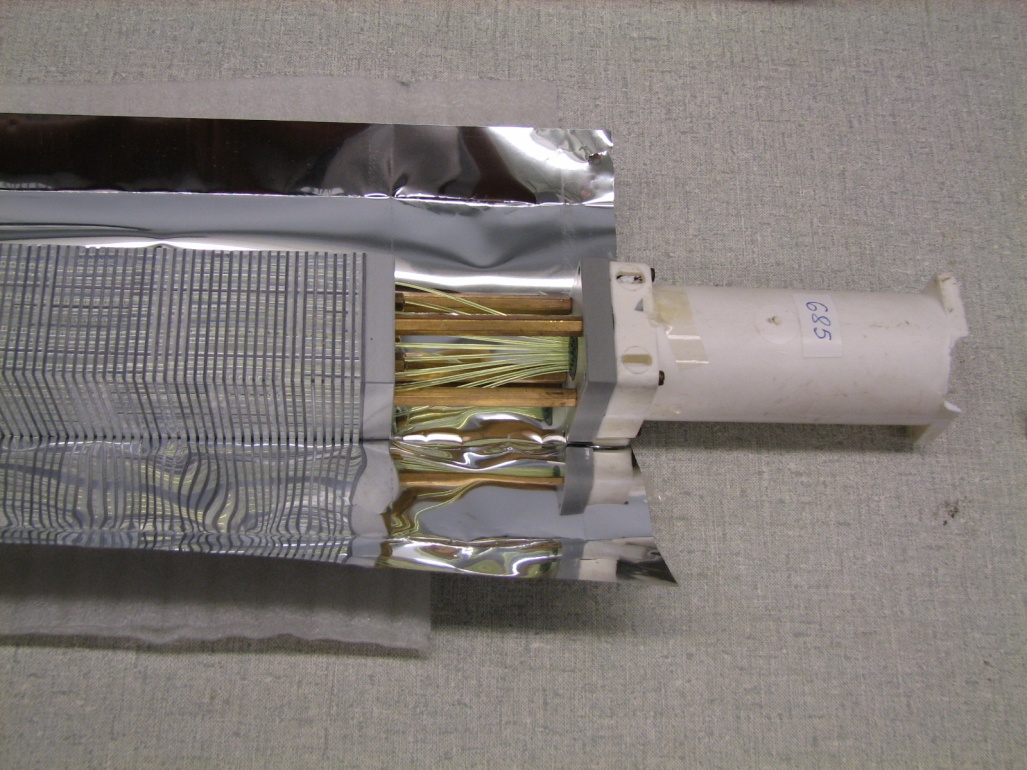 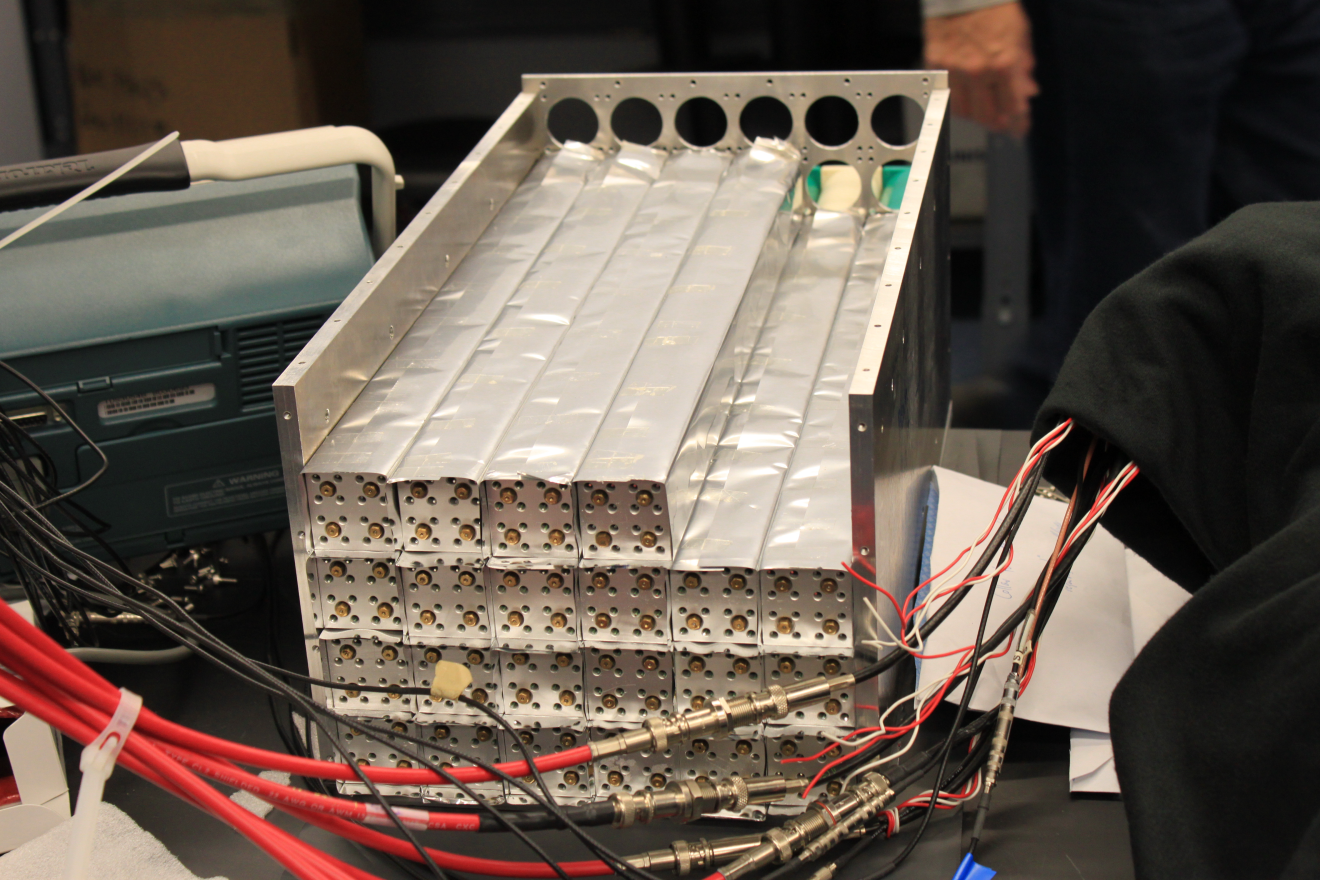 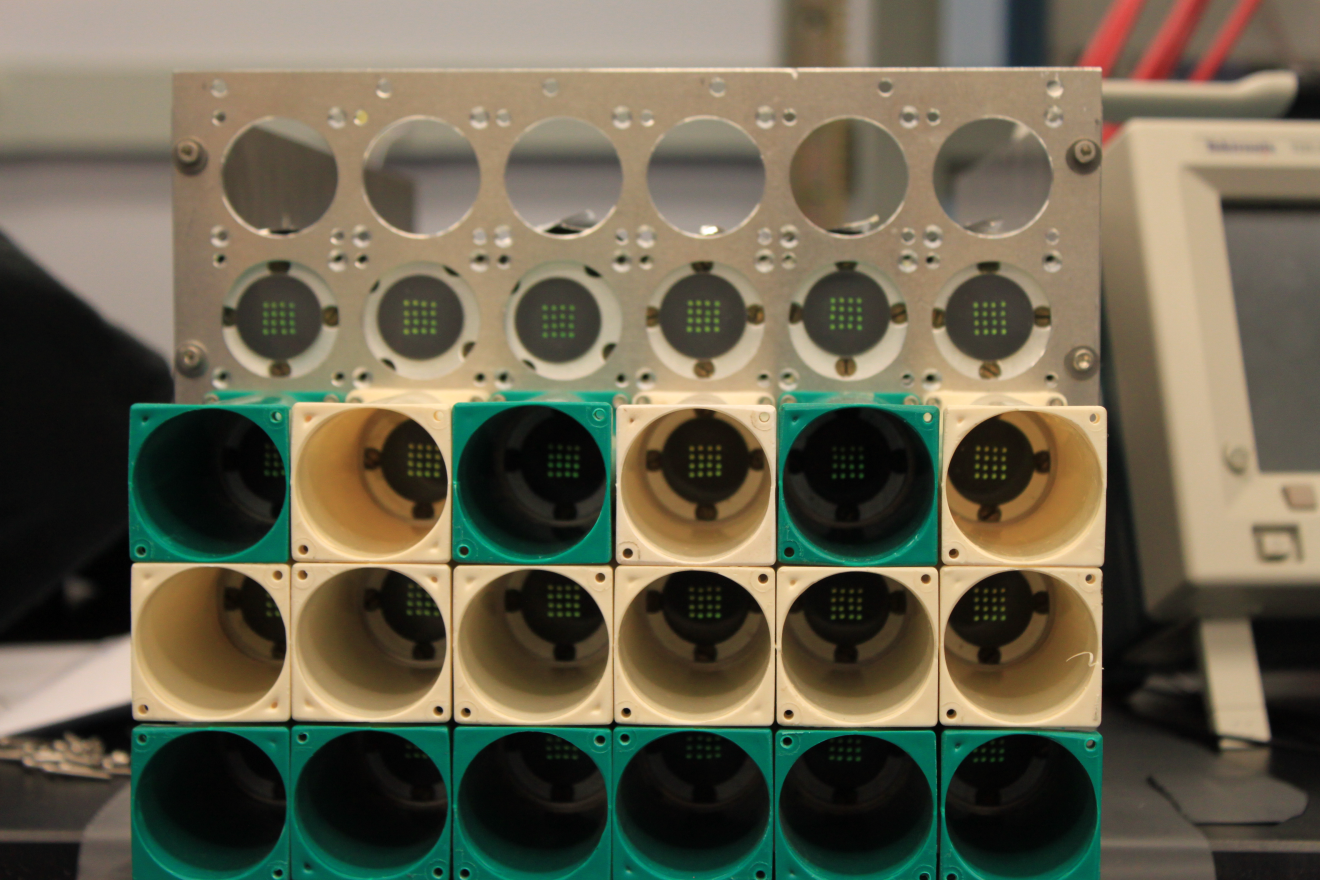 Jin Huang, Zhiwen Zhao
SoLID Collaboration Meeting
45
COMPASS Calorimeter in the Shashlik produce line
Close to the layer configuration that we need
Less sampling and worse energy resolution
Finer lateral size
Jin Huang, Zhiwen Zhao
SoLID Collaboration Meeting
46
Proposed floor Plan @ Hall B photon tagger
Electron with known energy and impact angle 
Variable energy
Possibility to use Hall B DAQ resource
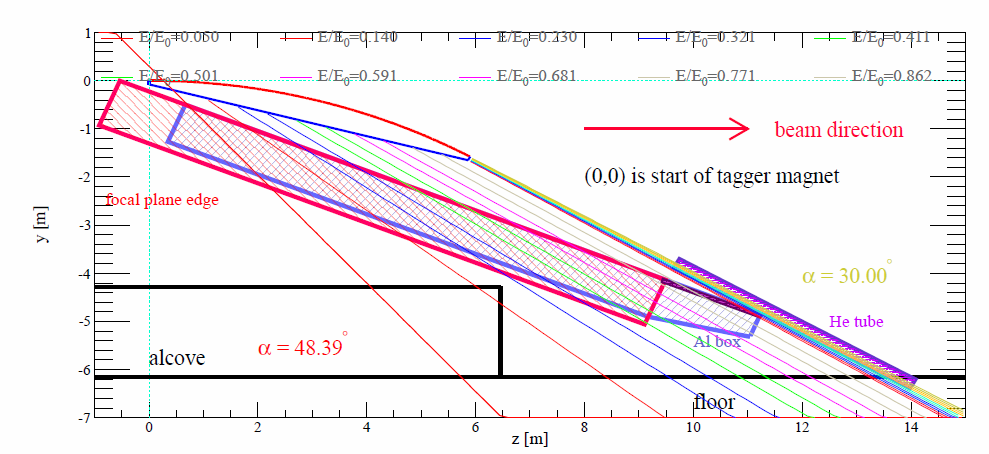 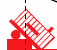 Jin Huang, Zhiwen Zhao
SoLID Collaboration Meeting
47
Beam Test StatusThanks to the hard work of Z. Zhao
F
Module and readout (PMT, base etc) are in Jlab
Working on connecting PMT to module
Working on supporting structure by using Unistruct parts
Bench test and move into HallB around March.
Take advantage of the experience
of other calorimeter test under the
CLAS tagger.
E
Side view
C
E
D
G
G
B
A
A
Jin Huang, Zhiwen Zhao
SoLID Collaboration Meeting
48
Calorimeter box and support
F
E
A: 4 wheels to move around
B: 2 long bars for bottom support
G: 2 short bars for bottom support
C: 2 bars for vertical support
D: 2 bars to lift the box
E: 2 bars to connect the box
F:  the box with size about (30x25x80cm) and weight about 250lb)

The main features of the support:
It can support the box and be stable
D can move along C, so the box can be tilted at different angles.
Side view
C
E
D
G
G
B
A
A
C
C
F
E
Bottom view
E
D
D
Jin Huang, Zhiwen Zhao
SoLID Collaboration Meeting
49
Conclusion
Keep pursuing the Shashlyk calorimeter design
Studied sampling/thickness/size/layout
Budget ~ 3.5 M$

Beam test on the way
Hands-on experience. 
Anchor the simulation to finalize parameters

Many open questions
Finalize background radiation simulation
Preshower and shower segmentation
Fiber connectors
Detecting pi-0? $$ needed
Fund the detector!
Jin Huang, Zhiwen Zhao
SoLID Collaboration Meeting
50
Choosing EC Type
PVDIS and SIDIS radiation level (400krad per year) is too high for lead glass and crystals (1krad), both Shashlyk or SPACAL/SciFi (0.5-1M rad) will work.
Both Shashlyk and SciFi have good energy, position and time resolution.
SciFi costs more
SciFi needs about half volume being scintillation fibers for good energy resolution. 
1mm diameter fibers cost $1/m.
Forward angle EC (10m2 area, 0.4m depth), Large angle EC (5m2 area, 0.4m depth)
SciFi , total $4M for the fiber alone.
Shashlyk , total from $1.5M to $2.2M for produced modules of 10x10cm from IHEP.
Jin Huang, Zhiwen Zhao
SoLID Collaboration Meeting
51
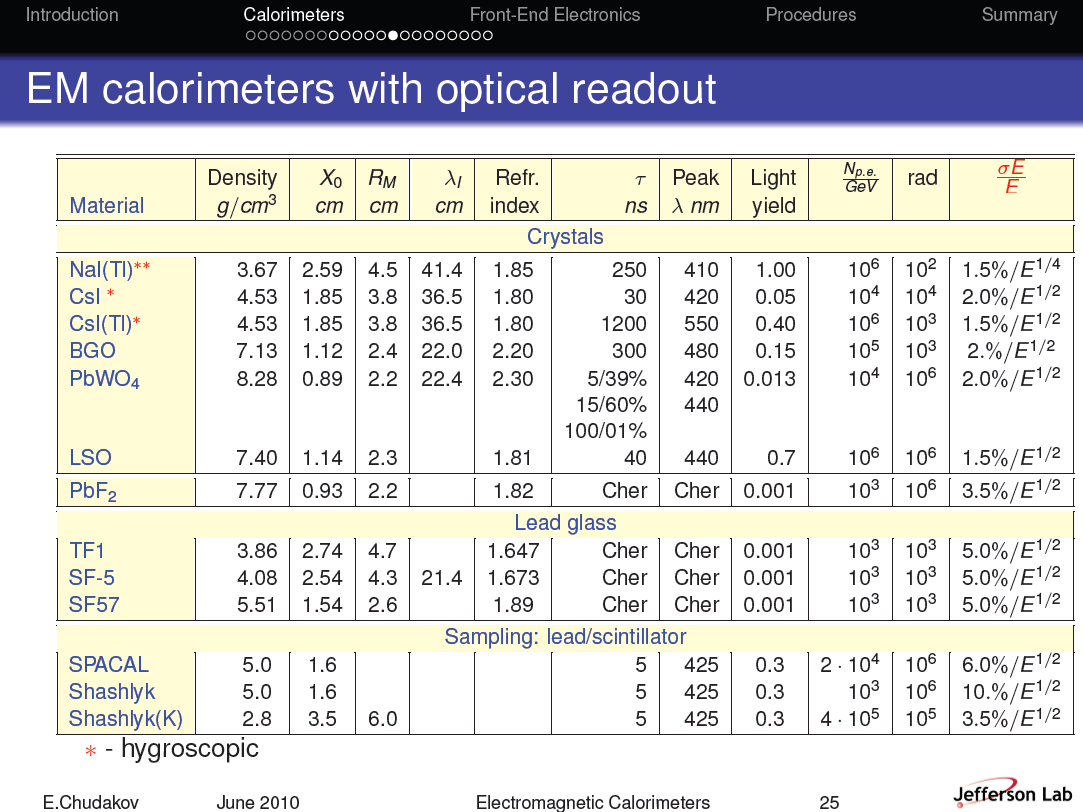 Jin Huang, Zhiwen Zhao
SoLID Collaboration Meeting
52
Calorimeter Design: Connectors
Option 1:
One to one WLS/clear fiber connector,
used in previous experiments (LHCb, Minos)
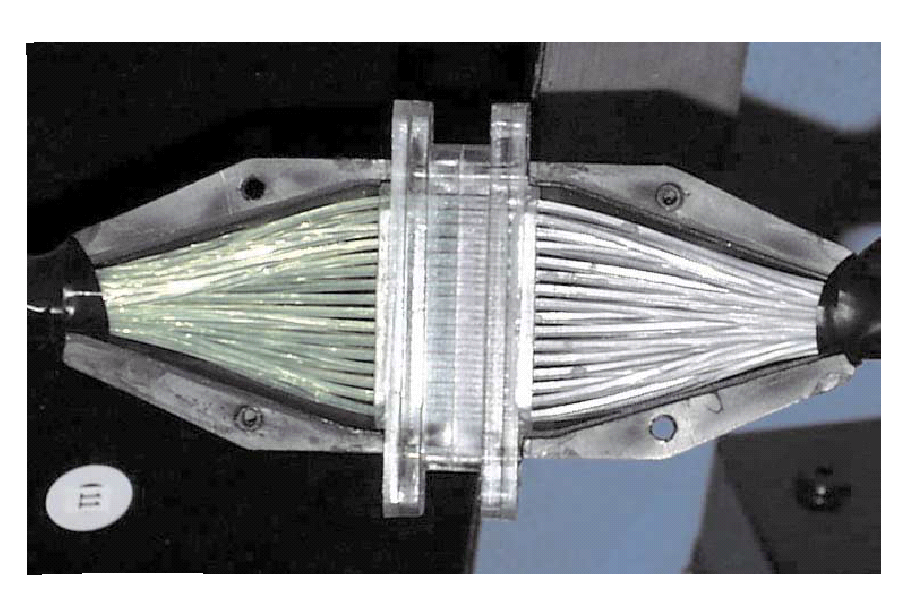 128-fiber connector
LHCb
Jin Huang, Zhiwen Zhao
SoLID Collaboration Meeting
11
Calorimeter Design: Connectors
Option 2:
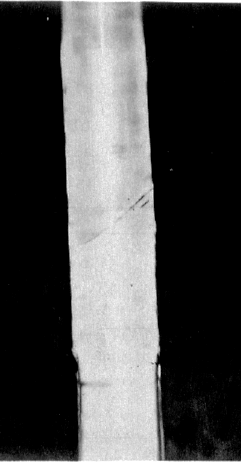 Thermal fusion: splice the WLS and clear fiber.
Giorgio Apollinari et al NIM in Phys. Research.  A311 (1992) 5211-528
joint
Option 3:
Glue the WLS fibers to a lucite disk coupled to a lucite 
Rod with optical grease or Si gel “cookie”.
Would reduce the cost significantly
Need more R&D to decide what is the best option.
Jin Huang, Zhiwen Zhao
SoLID Collaboration Meeting
12
https://hedberg.web.cern.ch/hedberg/home/caleido/caleido.html
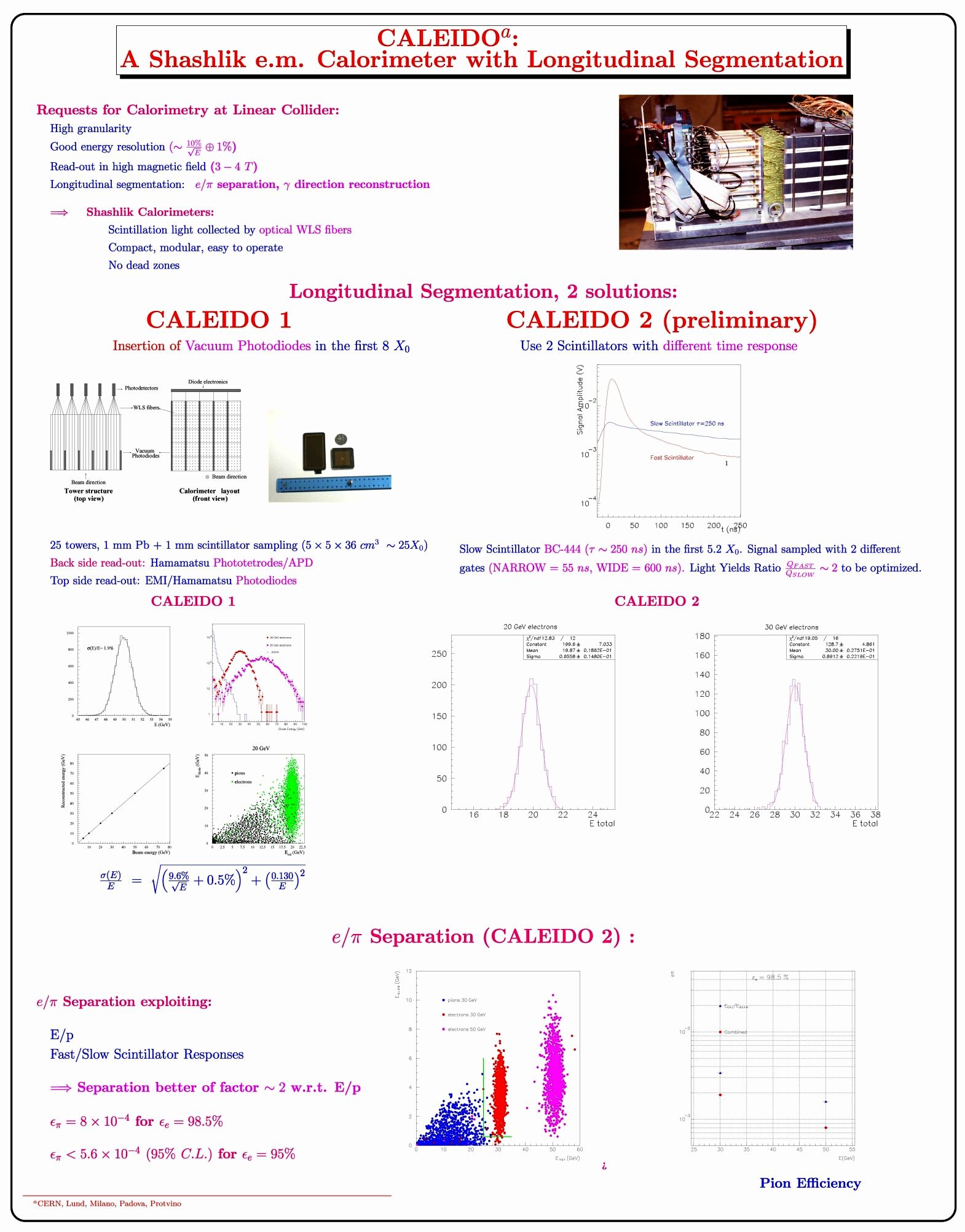 Jin Huang, Zhiwen Zhao
SoLID Collaboration Meeting
55
PVDIS rate
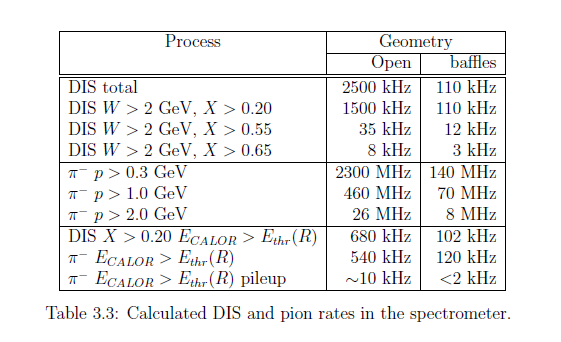 Jin Huang, Zhiwen Zhao
SoLID Collaboration Meeting
56
SIDIS rate
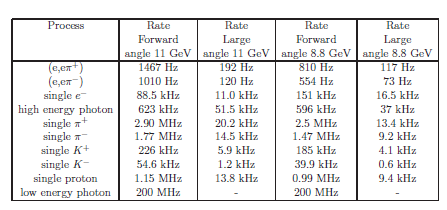 Jin Huang, Zhiwen Zhao
SoLID Collaboration Meeting
57
Transverse Size
Larger Transverse Size means
Less position resolution, position become discrete 
More background
Less Cost
Illustration w/ 2x2cm model (intrinsic res.)
Energy deposition weighted position average
Integrated over working momentum range
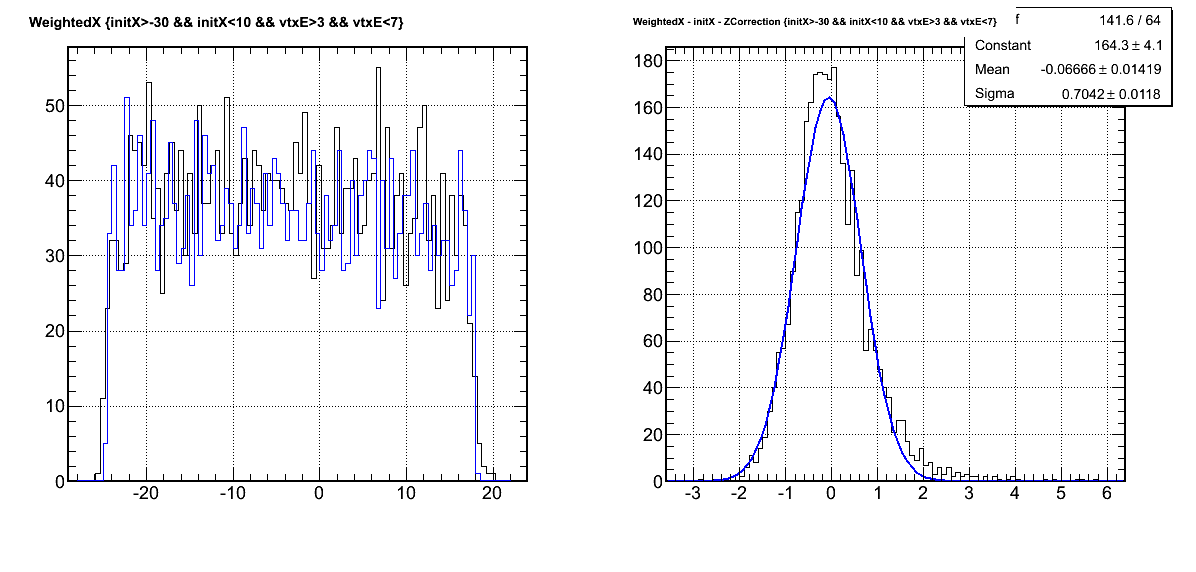 Reconstructed 
– (Track projection) 
σ(ΔR)~0.7cm
Electron Track Projection
 Reconstructed
R (cm)-1(cm)
ΔR (cm)
Jin Huang, Zhiwen Zhao
SoLID Collaboration Meeting
58
Electron Track Projection
 Reconstructed
Difference
10x10 cm block size
Noticeably discrete
σ(ΔR)~1.0cm
R (cm)-1(cm)
ΔR (cm)
Electron Track Projection
 Reconstructed
Difference
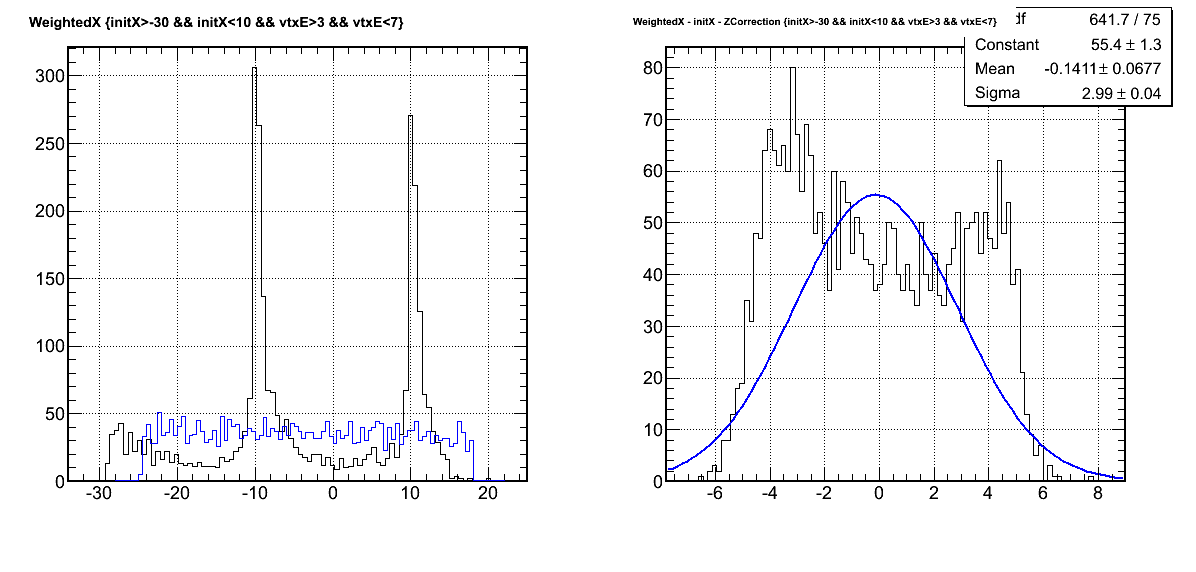 20x20 cm block size
Discrete effect dominant
σ(ΔR)~3.0cm
R (cm)-1(cm)
ΔR (cm)
Jin Huang, Zhiwen Zhao
SoLID Collaboration Meeting
59
More consideration on transverse sizeRough numbers only
w/ 50ns ADC gate
block Size (cm)
Jin Huang, Zhiwen Zhao
SoLID Collaboration Meeting
60